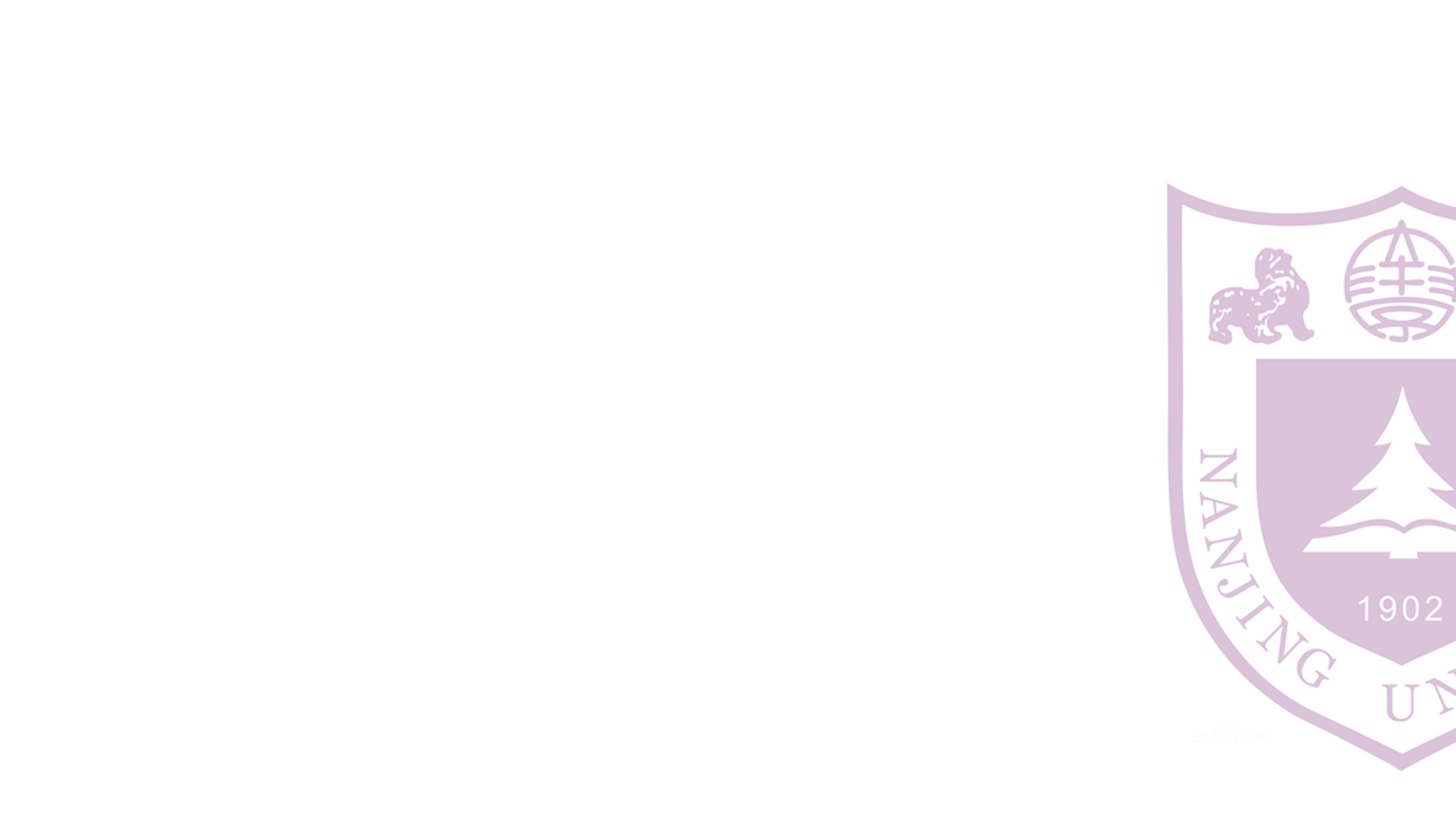 单源最短路径的并行算法
匡亚明学院 顾鹏
221240087
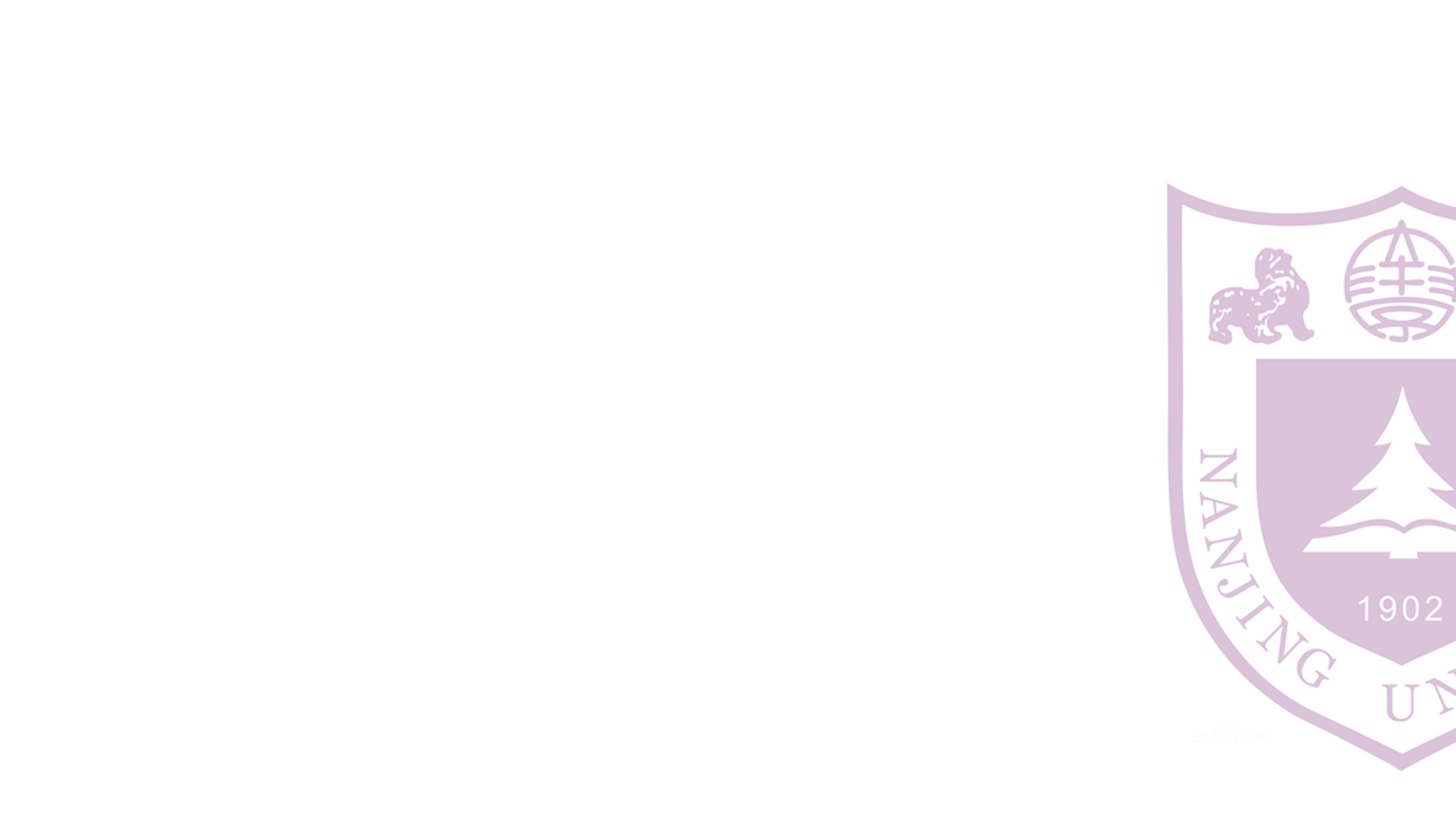 目录：

Δ-stepping algorithm

Parallel Dijkstra Variants
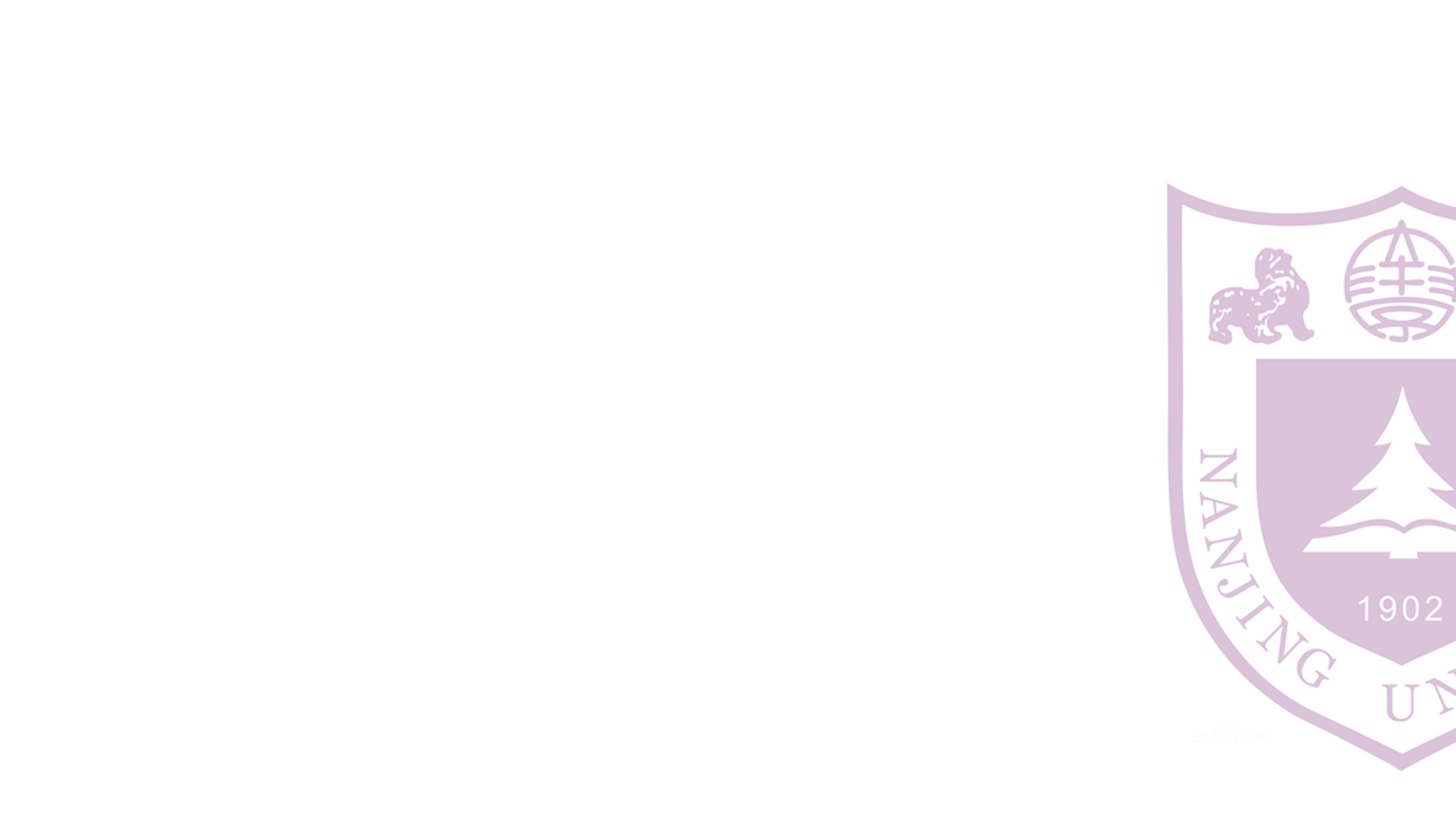 01 Δ-stepping algorithm
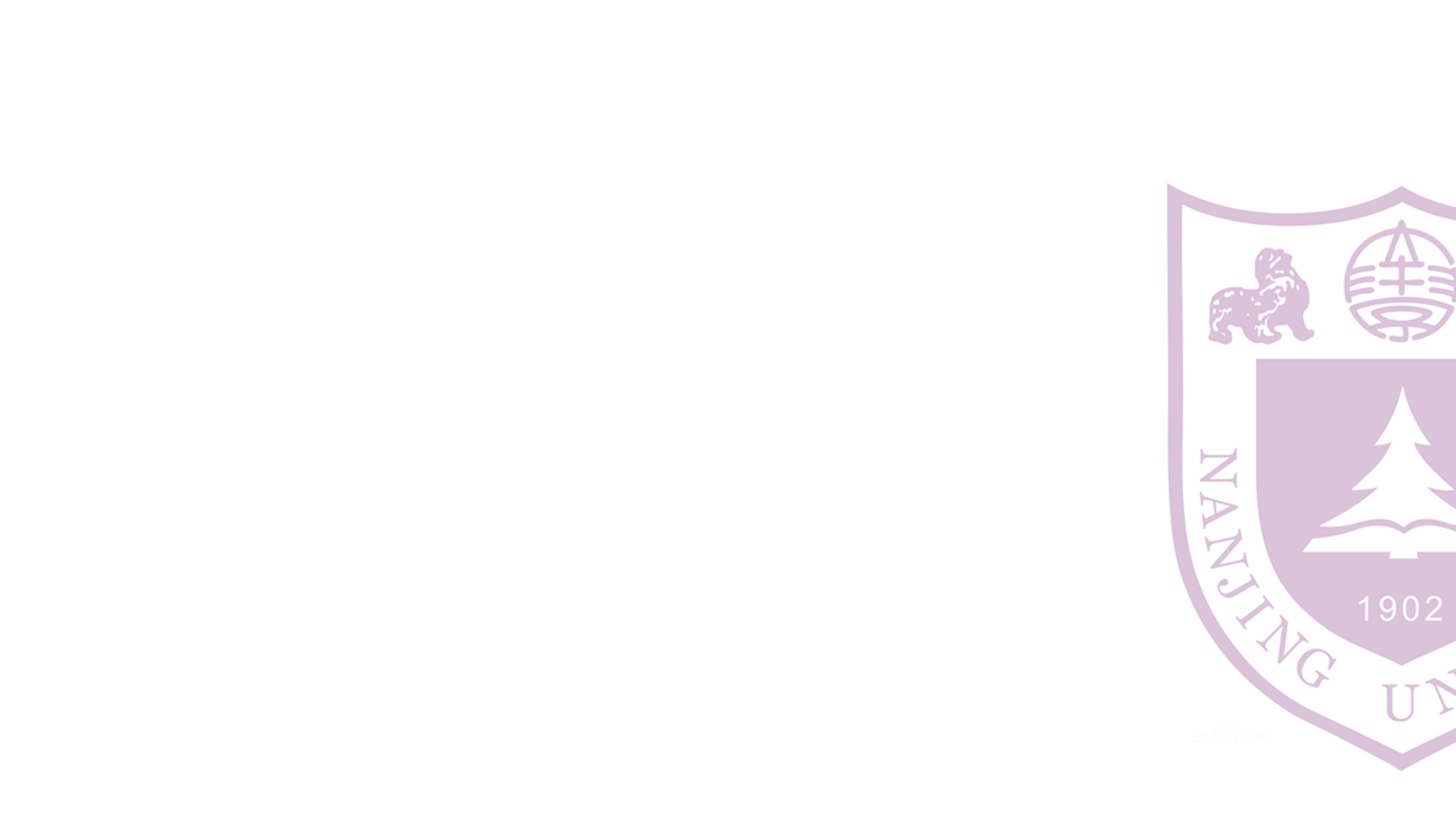 符号和定义
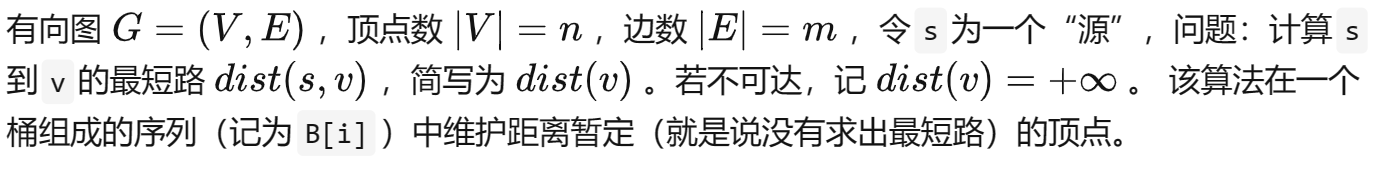 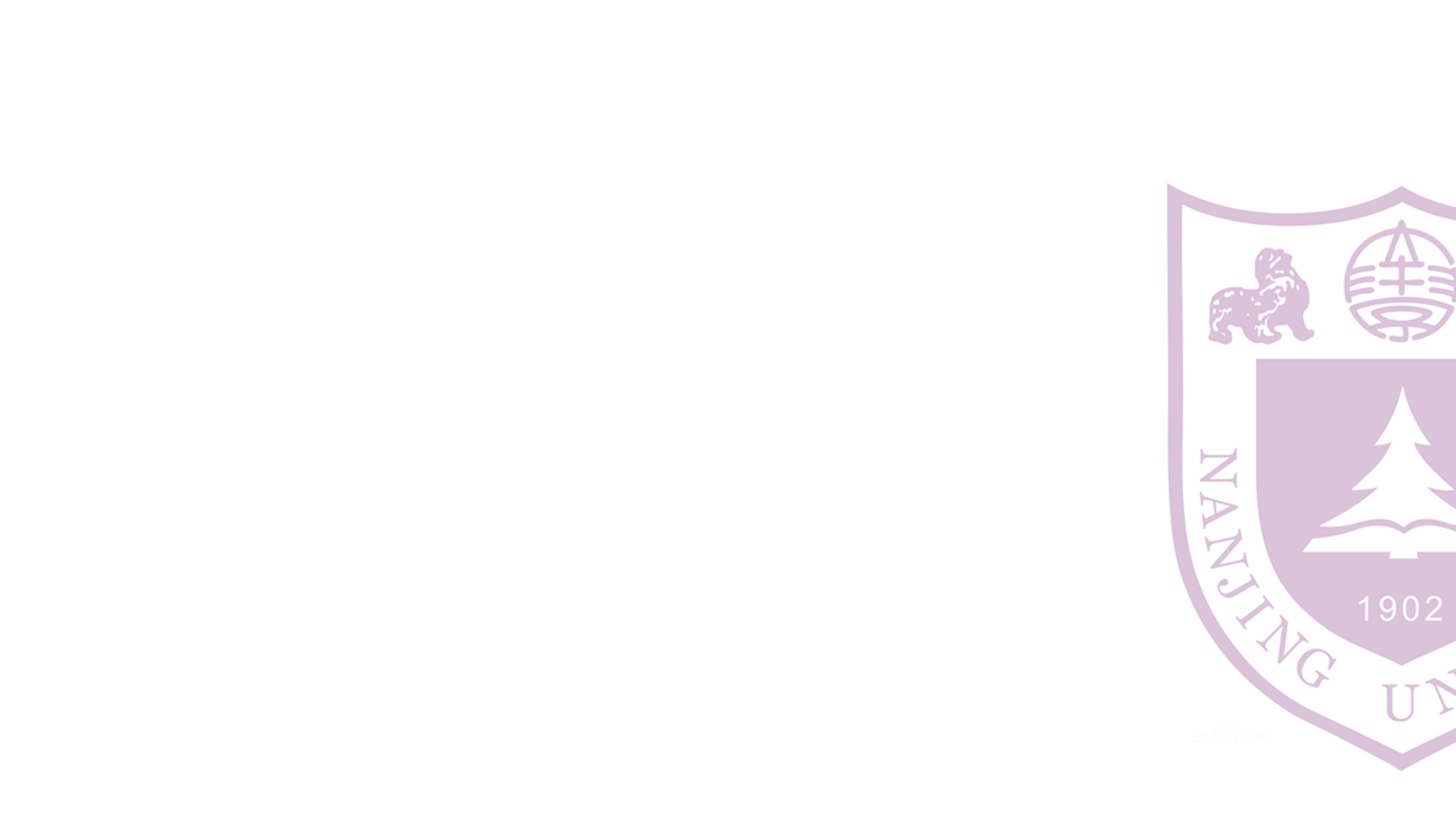 符号和定义
定义2.1：边 (v,w) 的权重记为 c(v,w) 
定义2.2：暂定（tentative）的距离 tent(v) ，表示当前源点s到v的距离，通过松弛操作，即 tent(v):=min{ tent(w), tent(v)+c(v,w)} 来更新 
定义2.3：路径的权重（weight）即路径上所有边权c之和；路径的大小（size）即路径上边的个数 
定义2.4：最大的最短路径权重和 L(s):=max{ dist(s,v): dist(s,v)<∞} ，解释：v不是固定的，所有的s到v的最短路径里选一个最大的注：符号“ := ”的意思是“定义为”
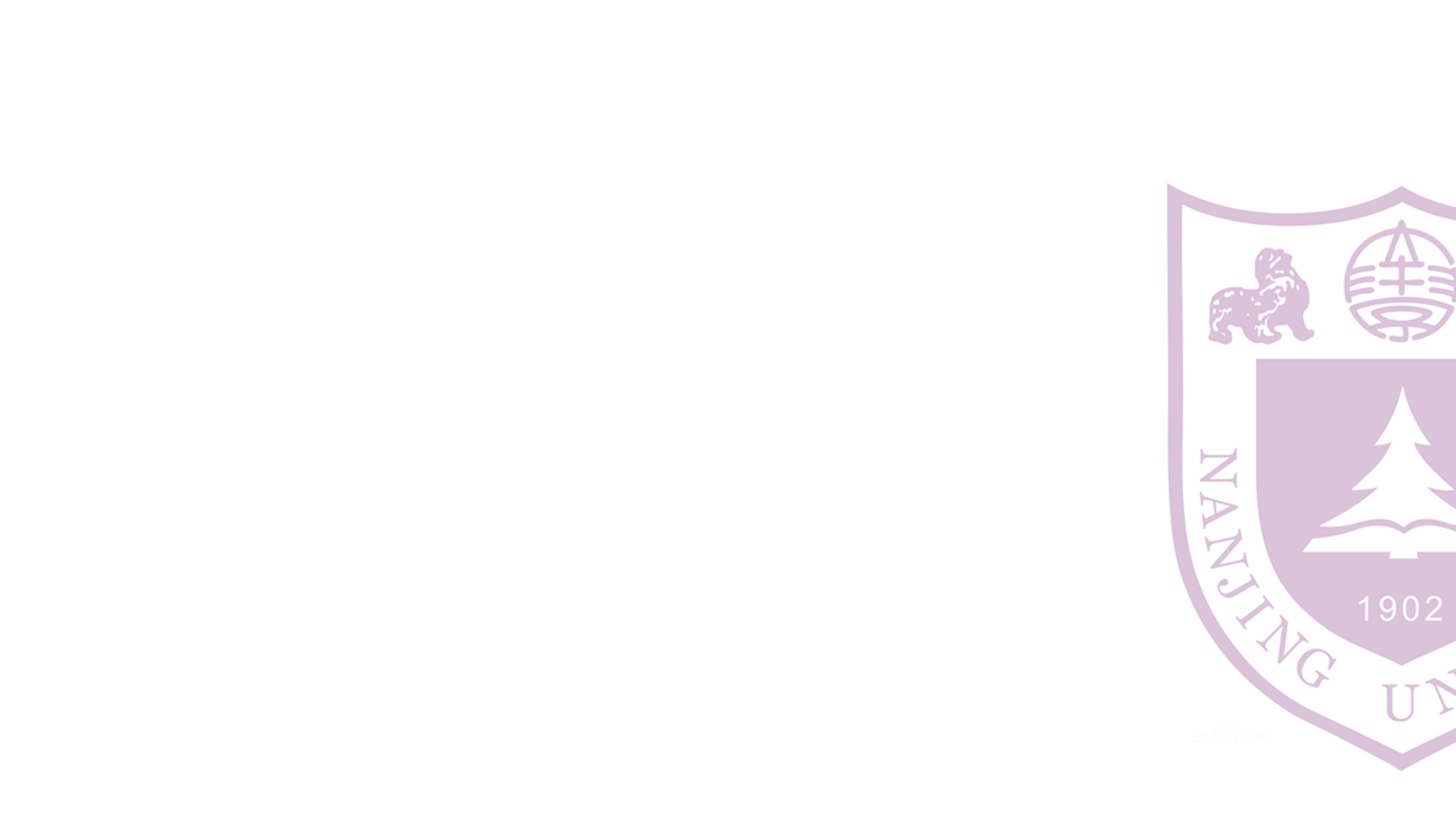 符号和定义
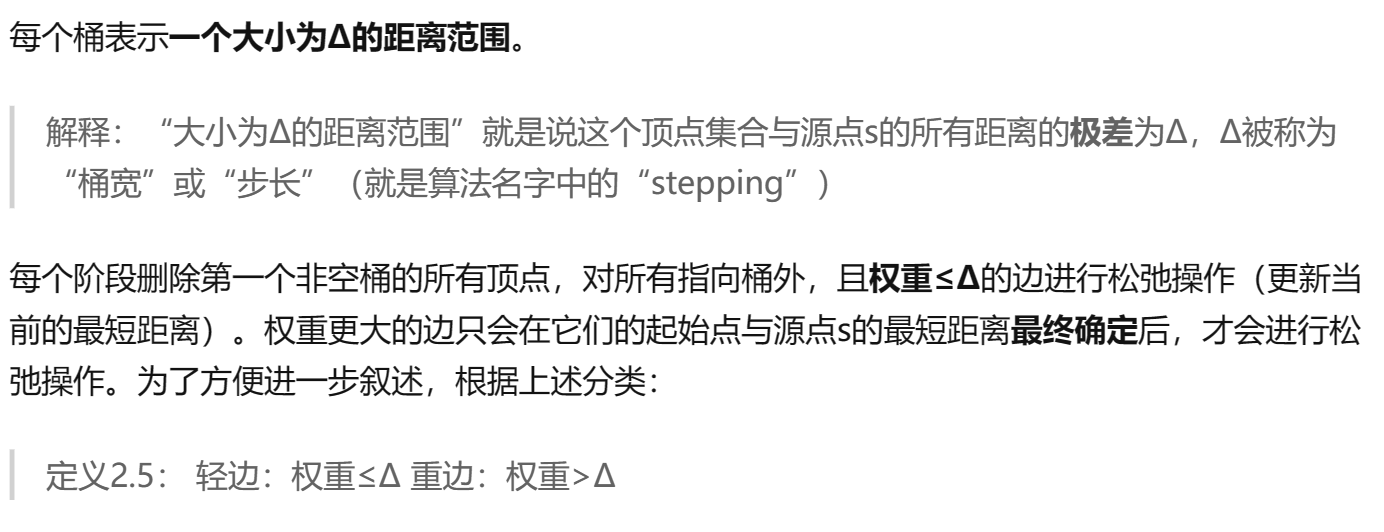 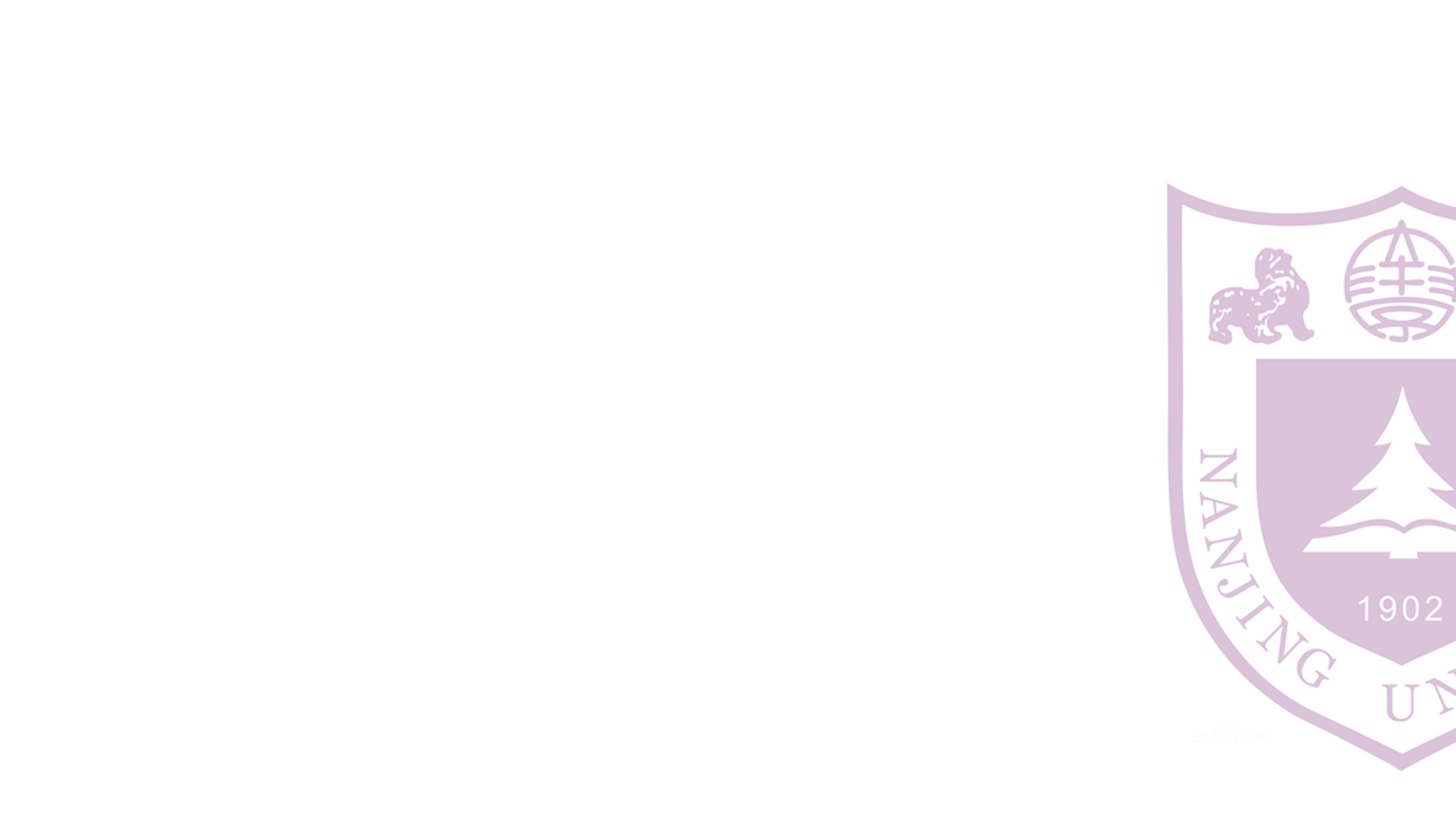 算法步骤
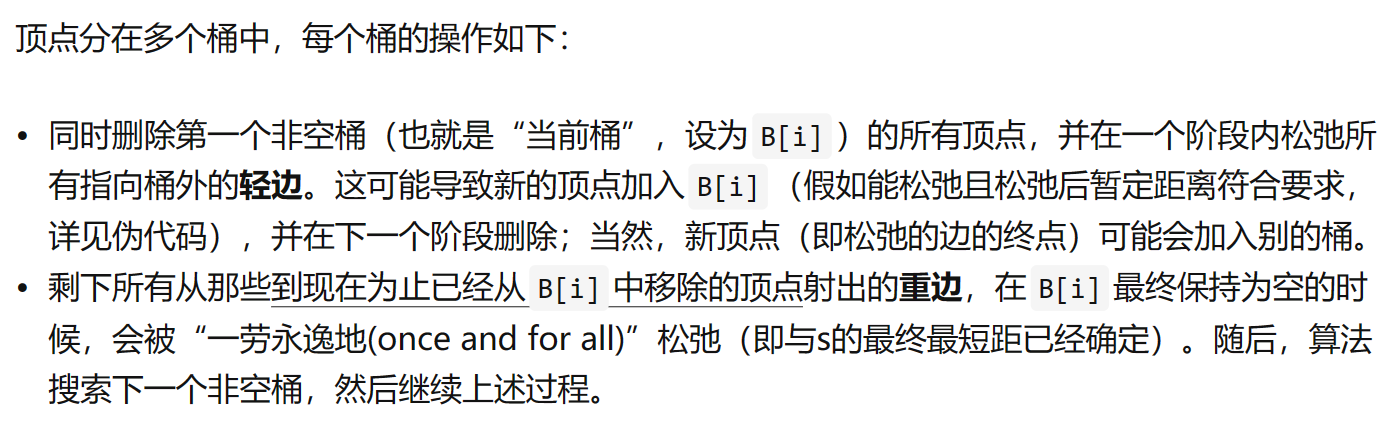 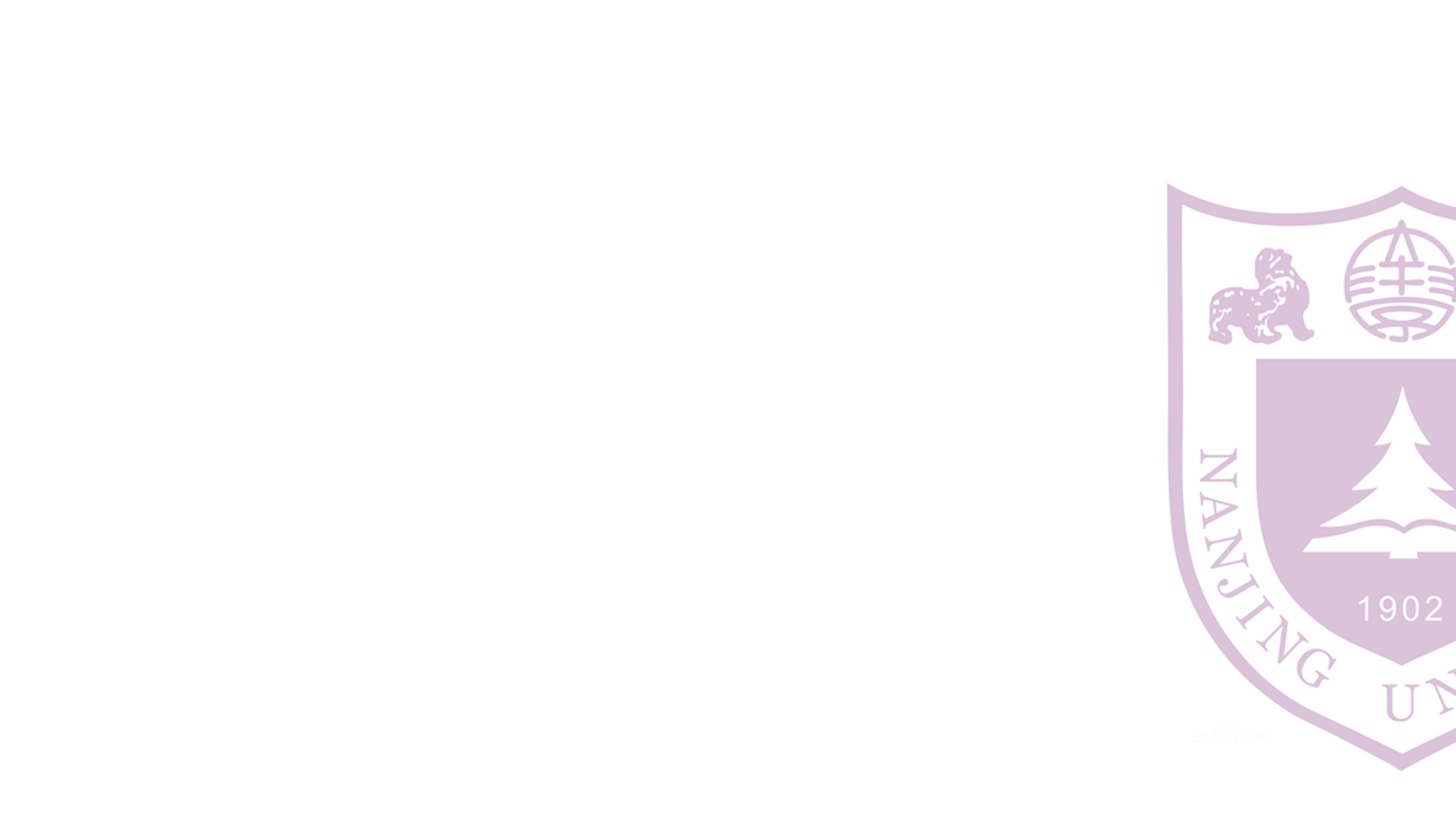 算法步骤
桶里到底装的是什么顶点？具体来说：
B[i]存储集合：

{v∈V：v是queued的，且tent(v)∈[ i · Δ , (i+1) · Δ ) }

其中Δ是正实数
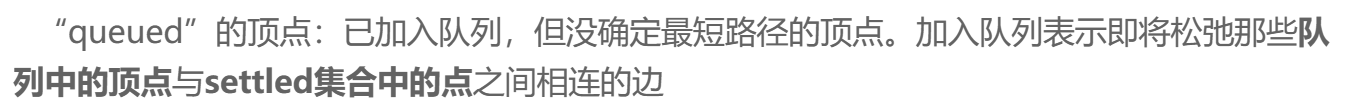 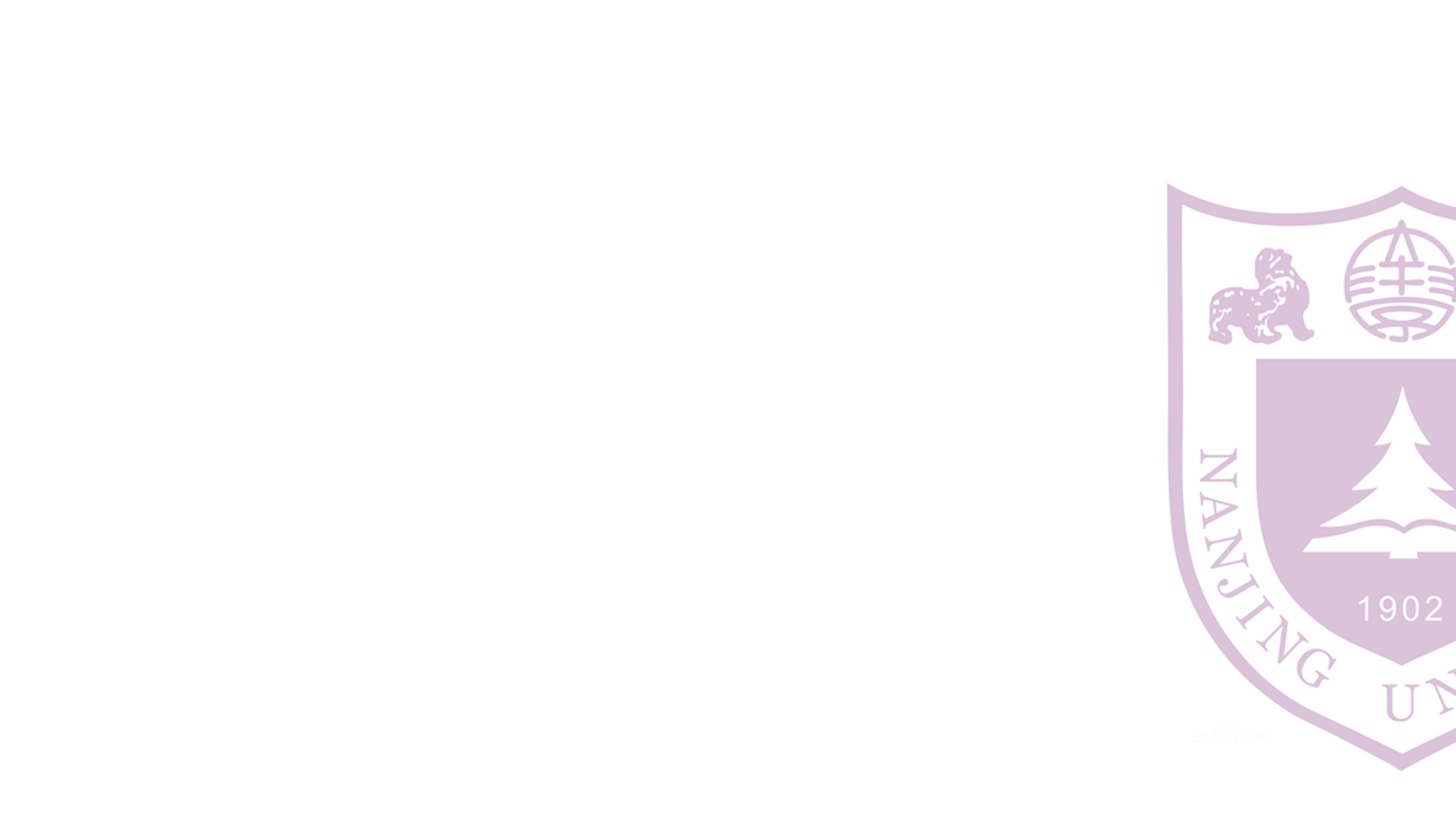 伪代码
findRequests

relaxRequests

relax

Main body
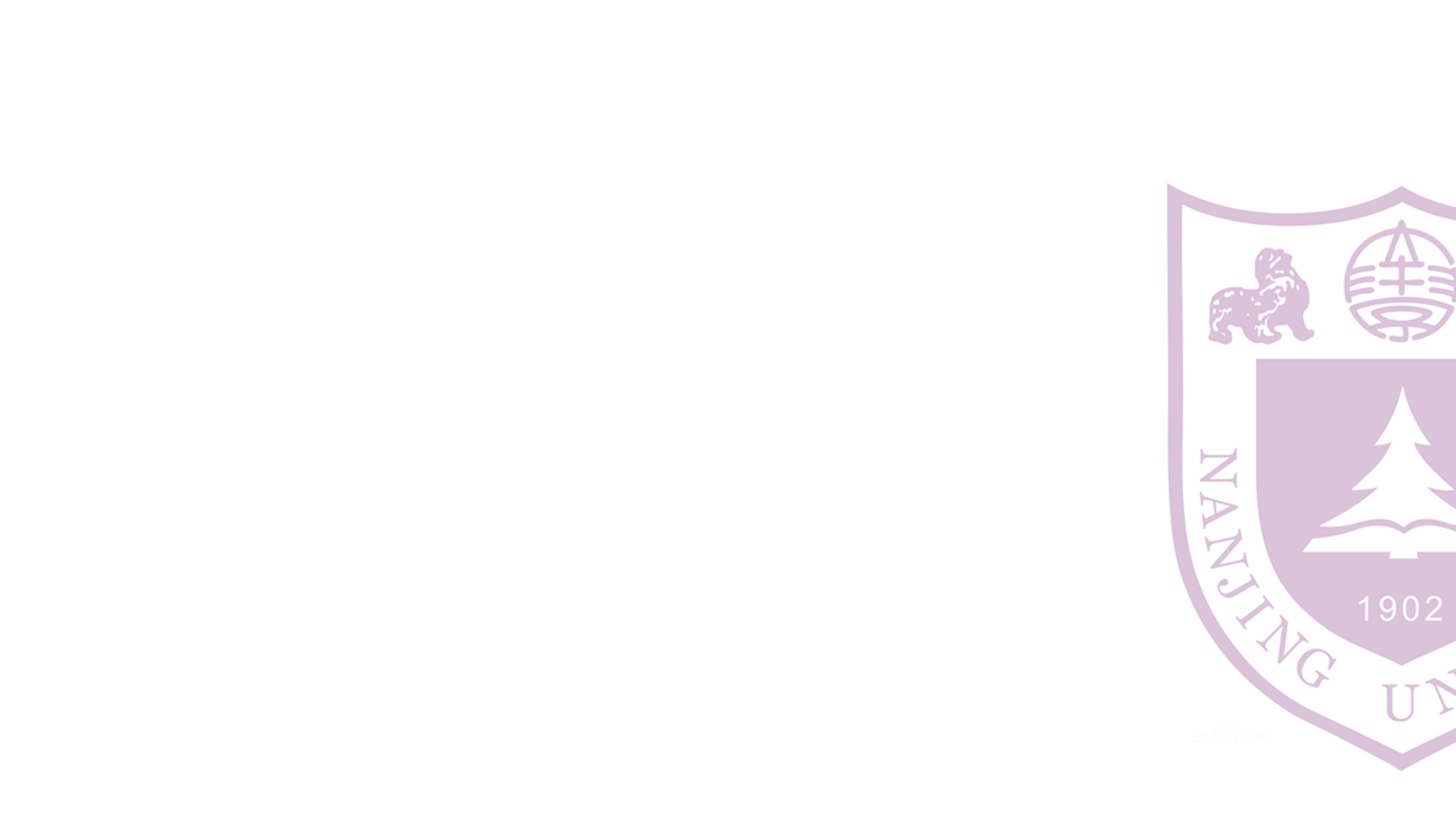 伪代码
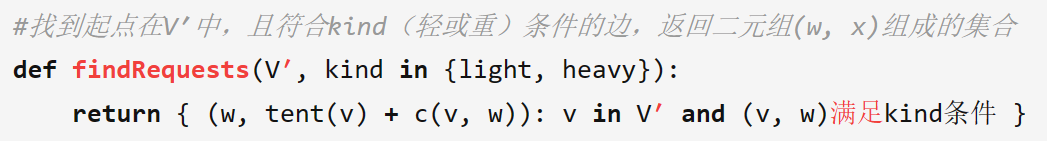 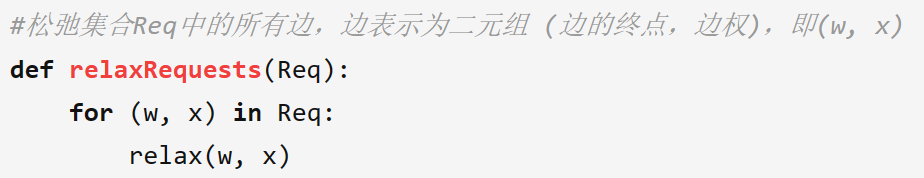 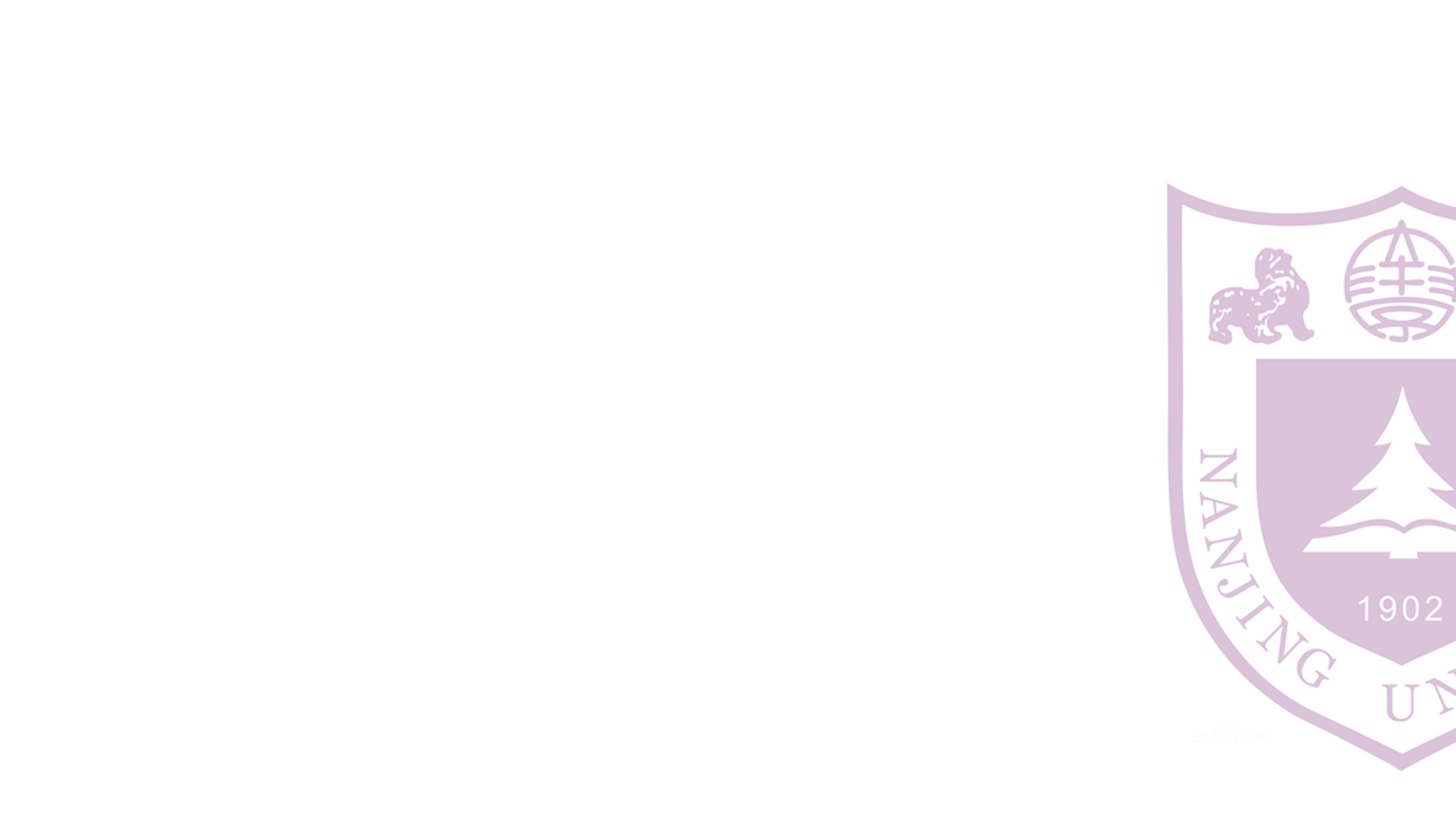 伪代码
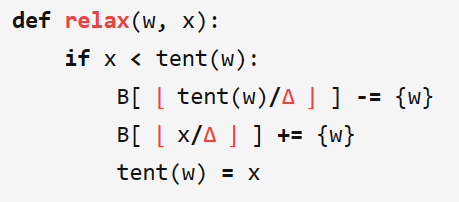 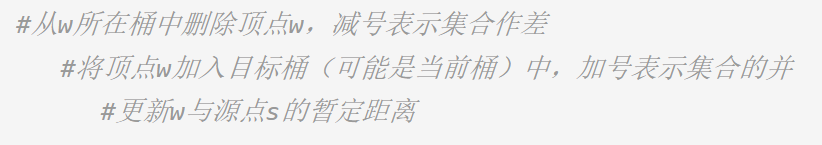 顶点w与源点s的距离将被更新，所以w将属于一个不同的桶，应将w从当前桶中移除，加入另一个桶中
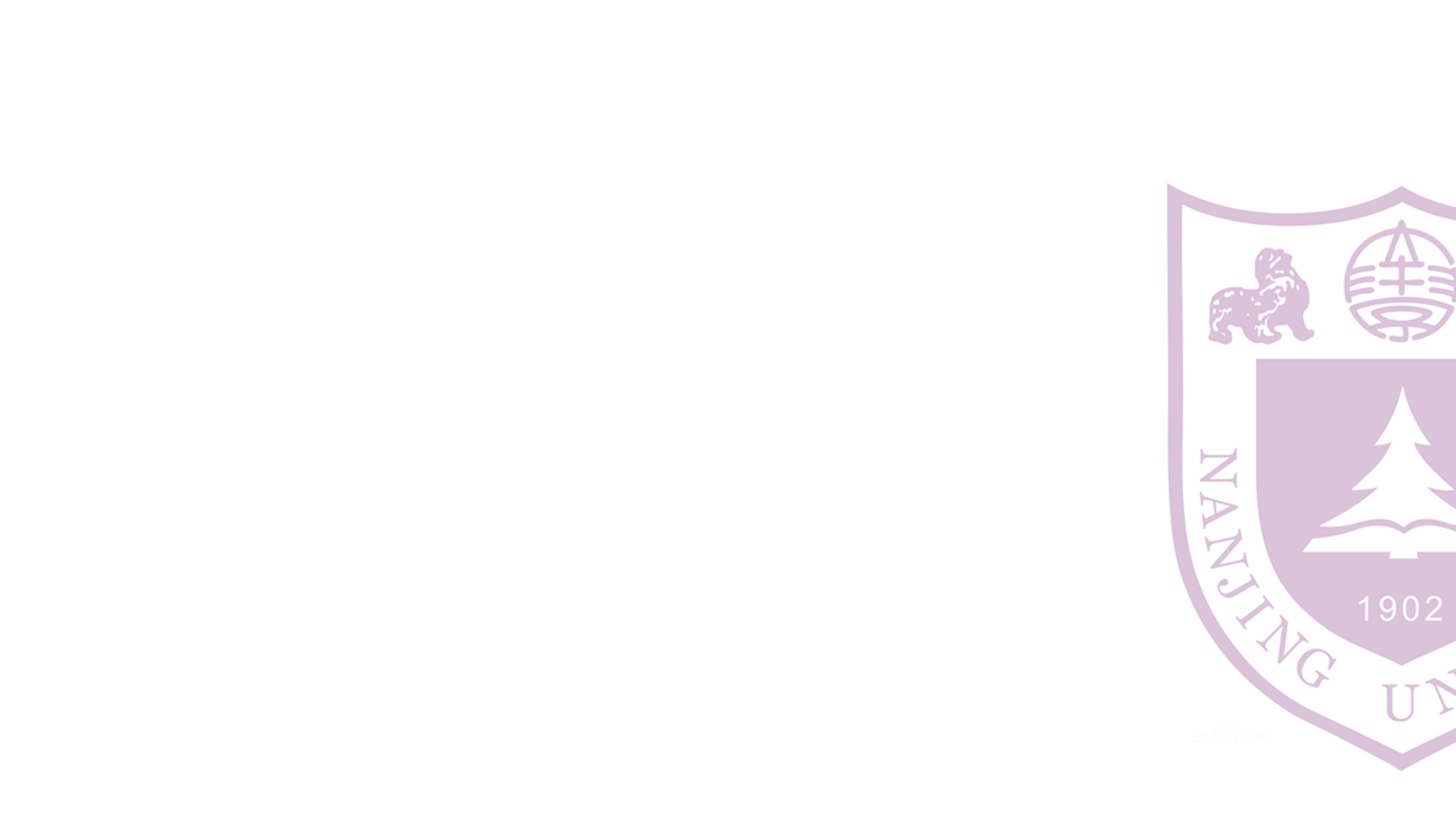 伪代码
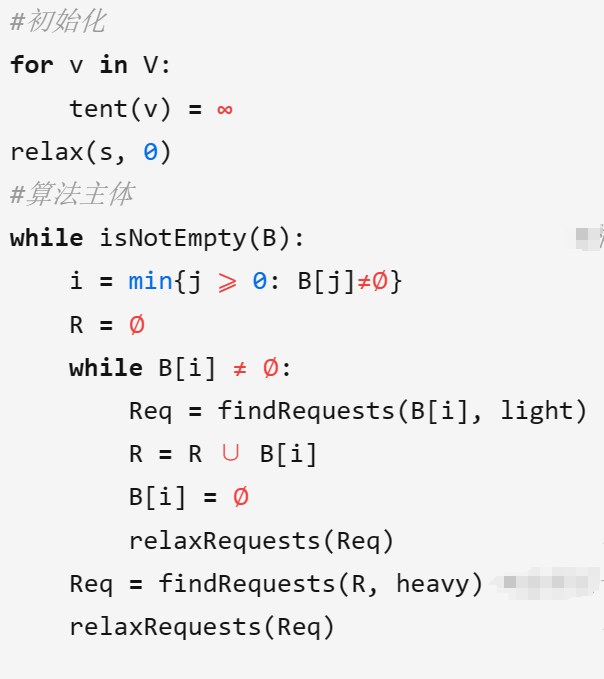 Main body
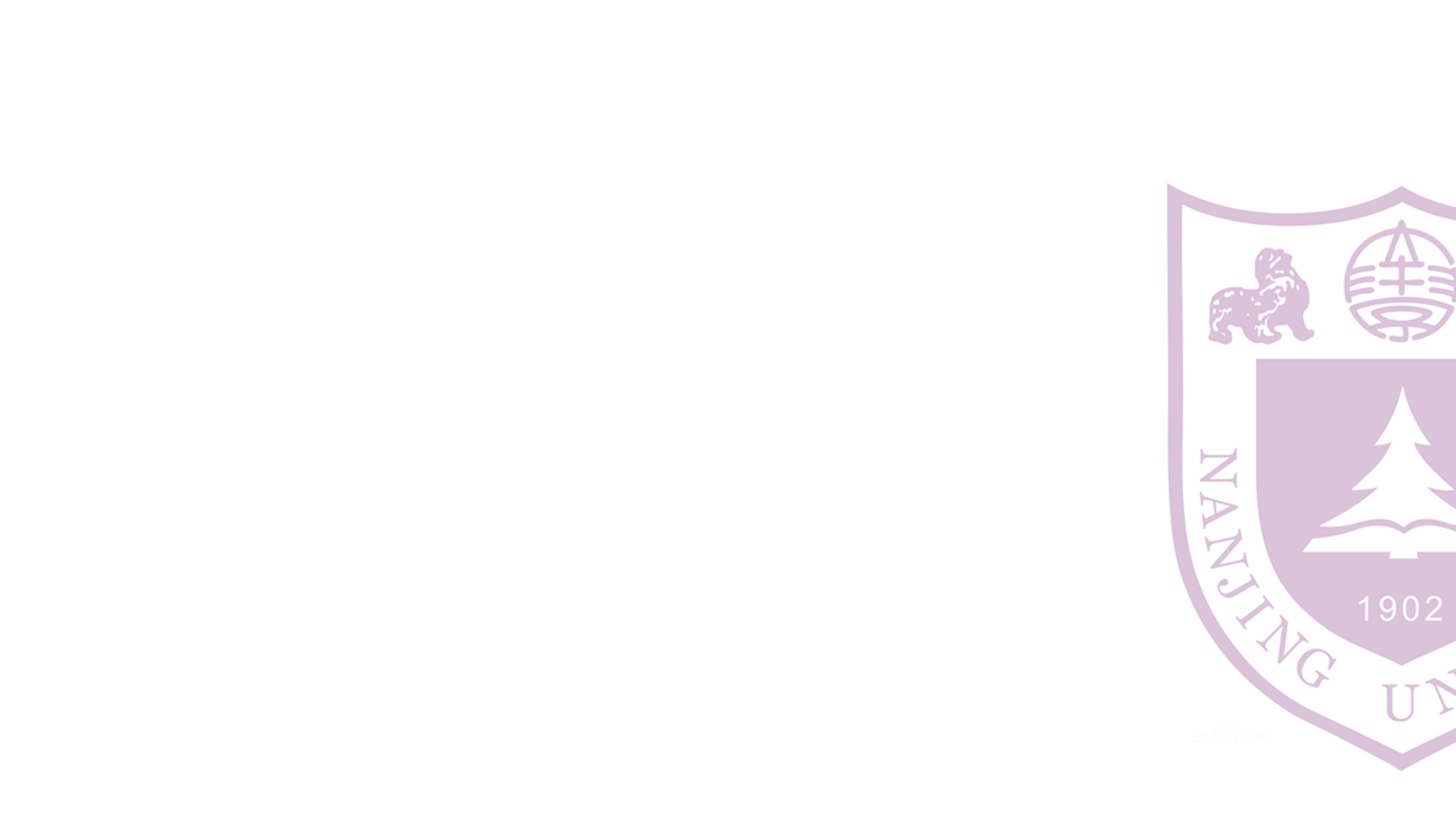 伪代码
#初始化
for v in V:
    tent(v) = ∞                                           #将所有顶点与源点s的“暂定距离”初始化为+∞
relax(s, 0)                                                #s与自己的距离设为0，也就是第一个松弛操作，期间会将s加入B[0]！
#算法主体
while isNotEmpty(B):                             #桶数组全空则结束算法
    i = min{j ⩾ 0: B[j]≠∅}                       #选取第一个非空的桶，下标赋值给i
    R = ∅                                                   #用来保存前面的阶段从桶中删掉的点，初始为空
    while B[i] ≠ ∅:                                    #对这个桶里的所有顶点操作
        Req = findRequests(B[i], light)      #找到从当前桶中射出的【轻边】
        R = R ∪ B[i]                                  #把这个桶中的点保存到集合R中
        B[i] = ∅                                           #清空当前桶
        relaxRequests(Req)                         #松弛所有找到的轻边，若成功松弛则可能加入当前桶（也有可能加入下一个桶）
    Req = findRequests(R, heavy)             #处理完一个桶后，找到从R射出的【重边】
    relaxRequests(Req)                              #松弛所有找到的重边，这里的松弛是一劳永逸的，因为不可能再有新的点加入                                                                                            当前桶
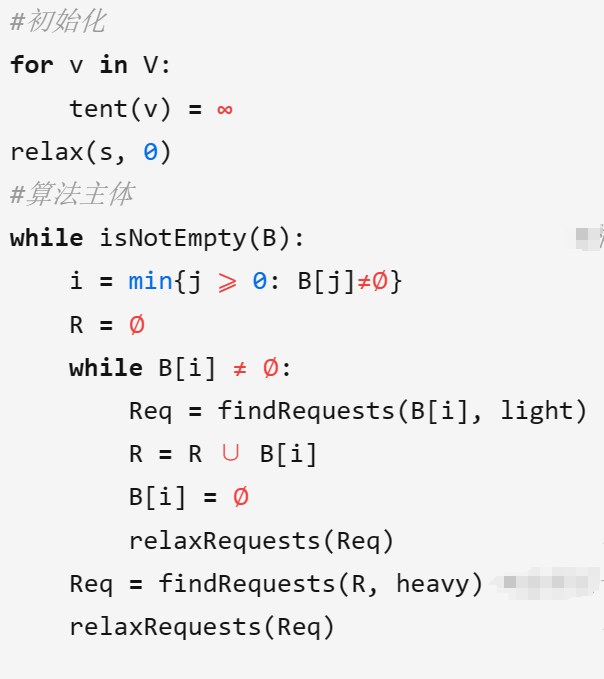 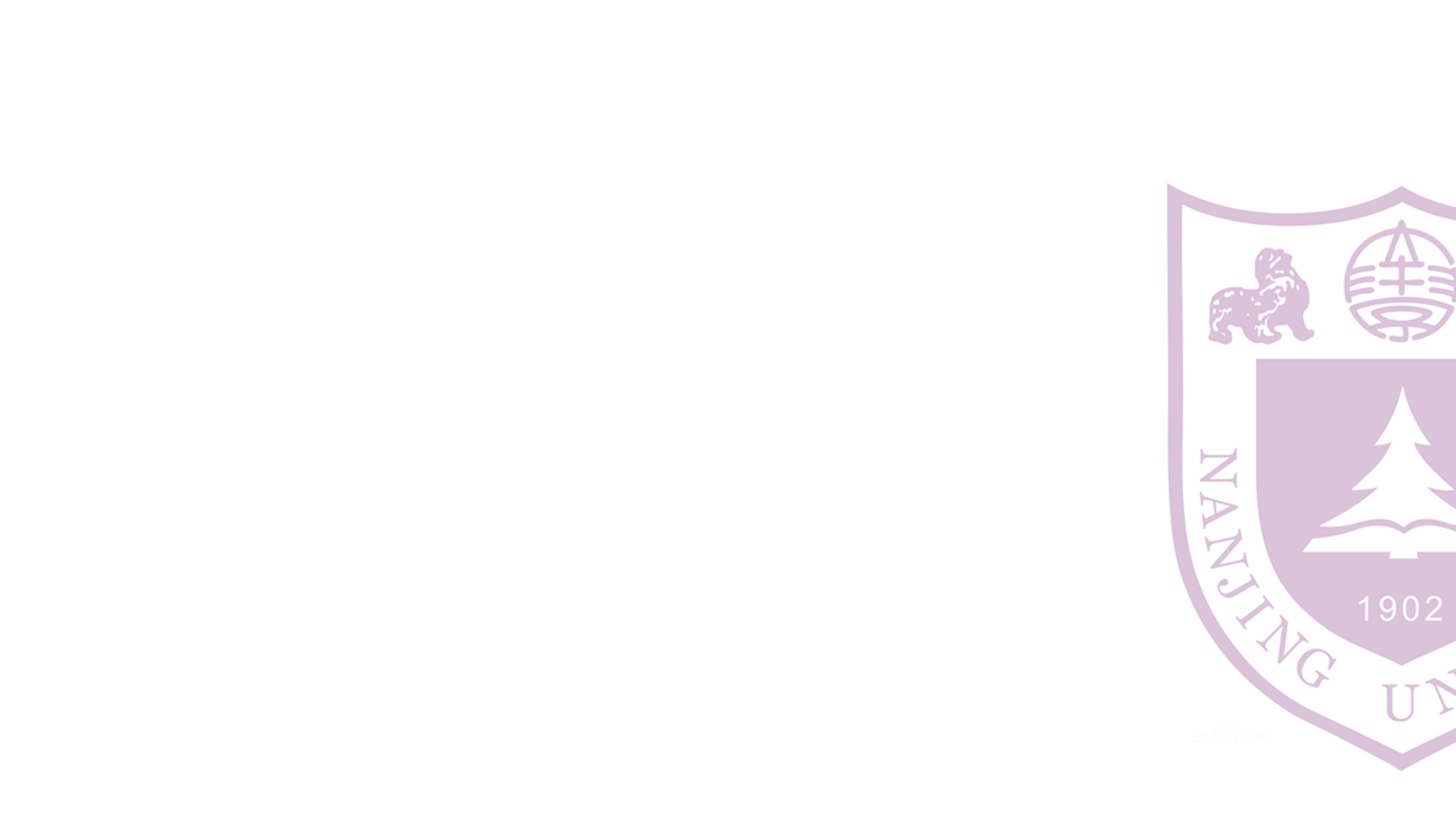 算法特点
局部类似Bellman-Ford算法

整体看类似于Dijkstra算法

有良好的并行性

重新插入和放松的次数得到了限制
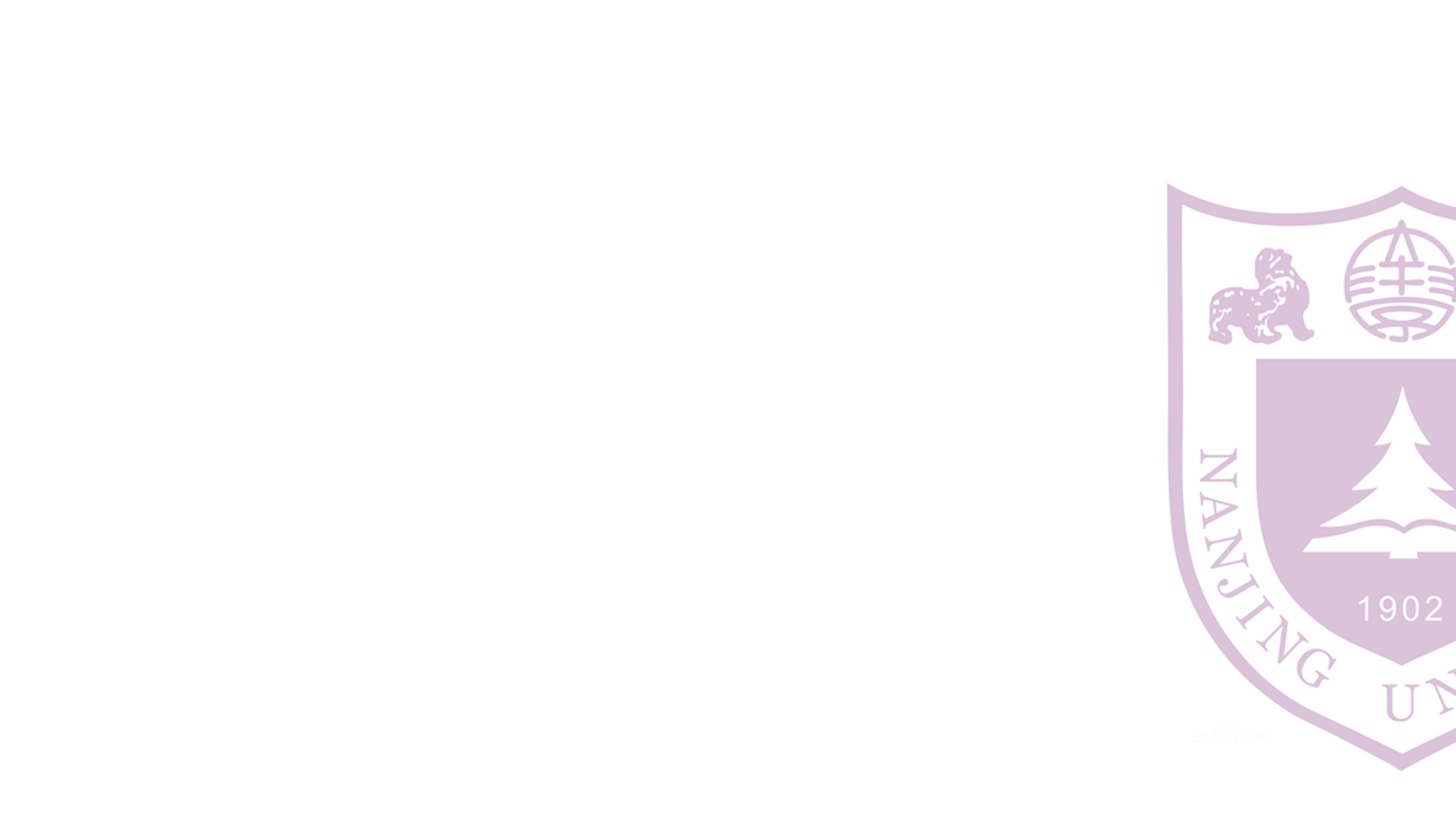 算法正确性
类似于Dijikstra算法的正确性证明

以一个bucket为单位来看

最终得到Δ-stepping算法的正确性
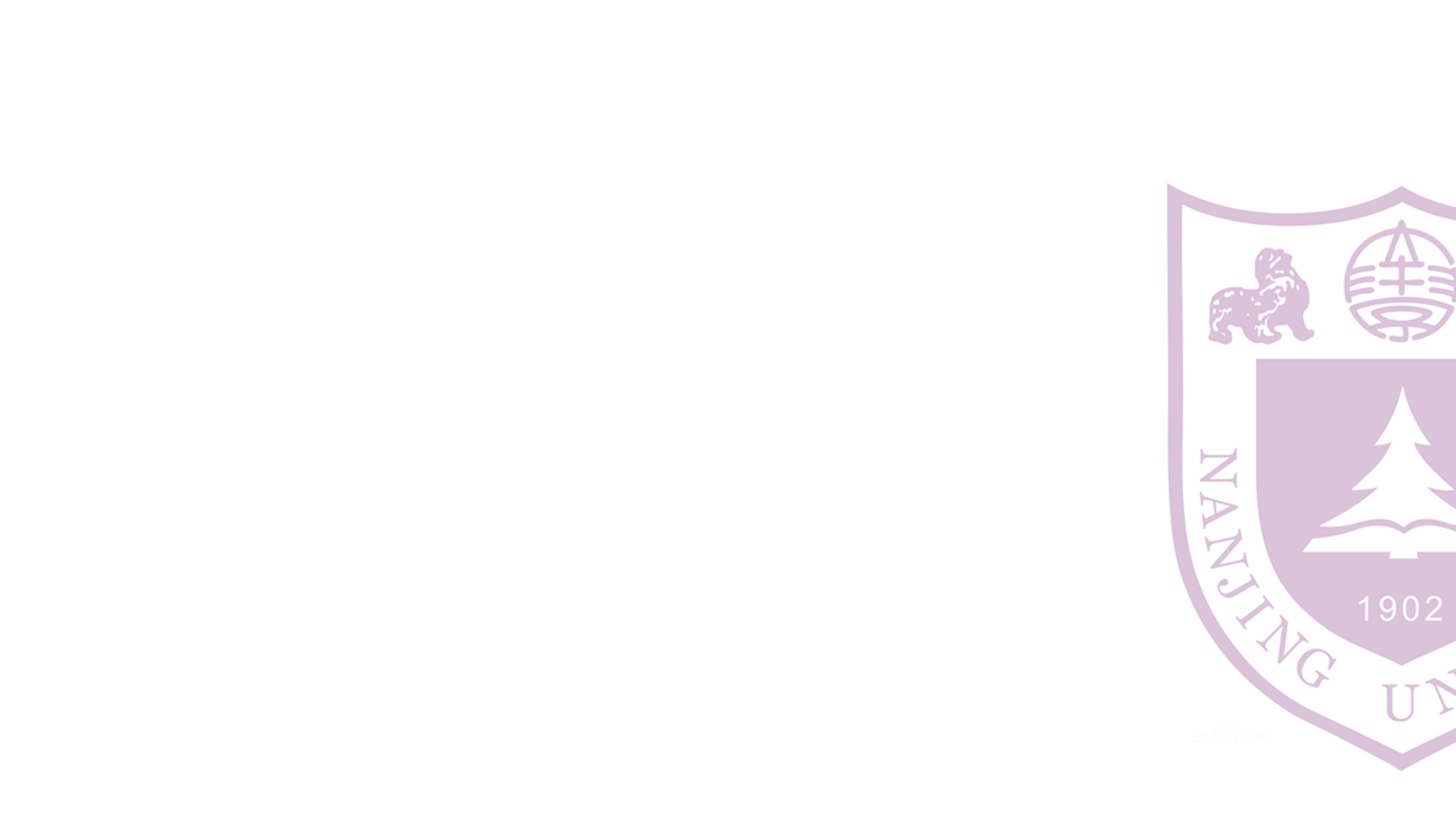 时间复杂度
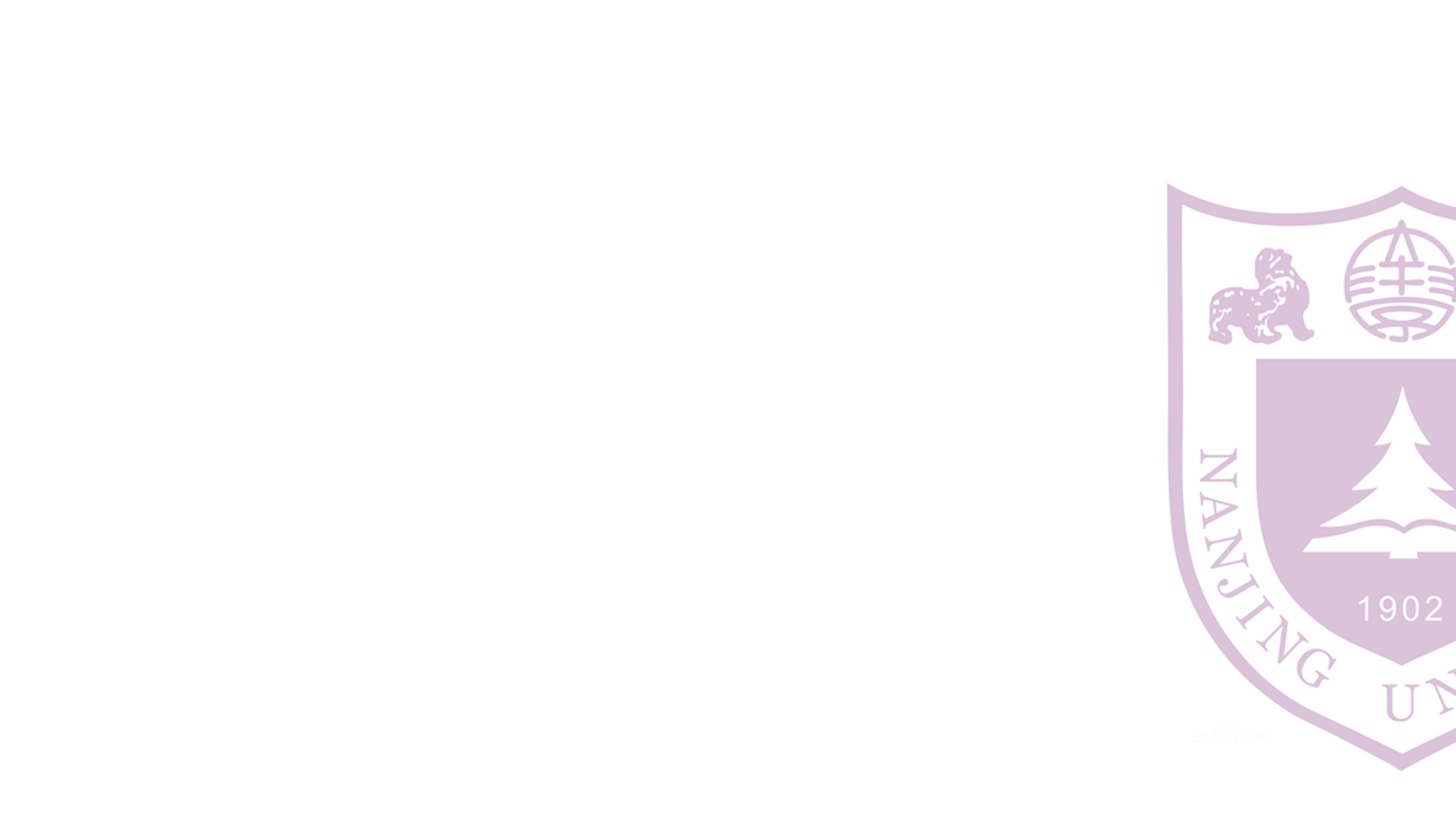 02 Parallel Dijkstra
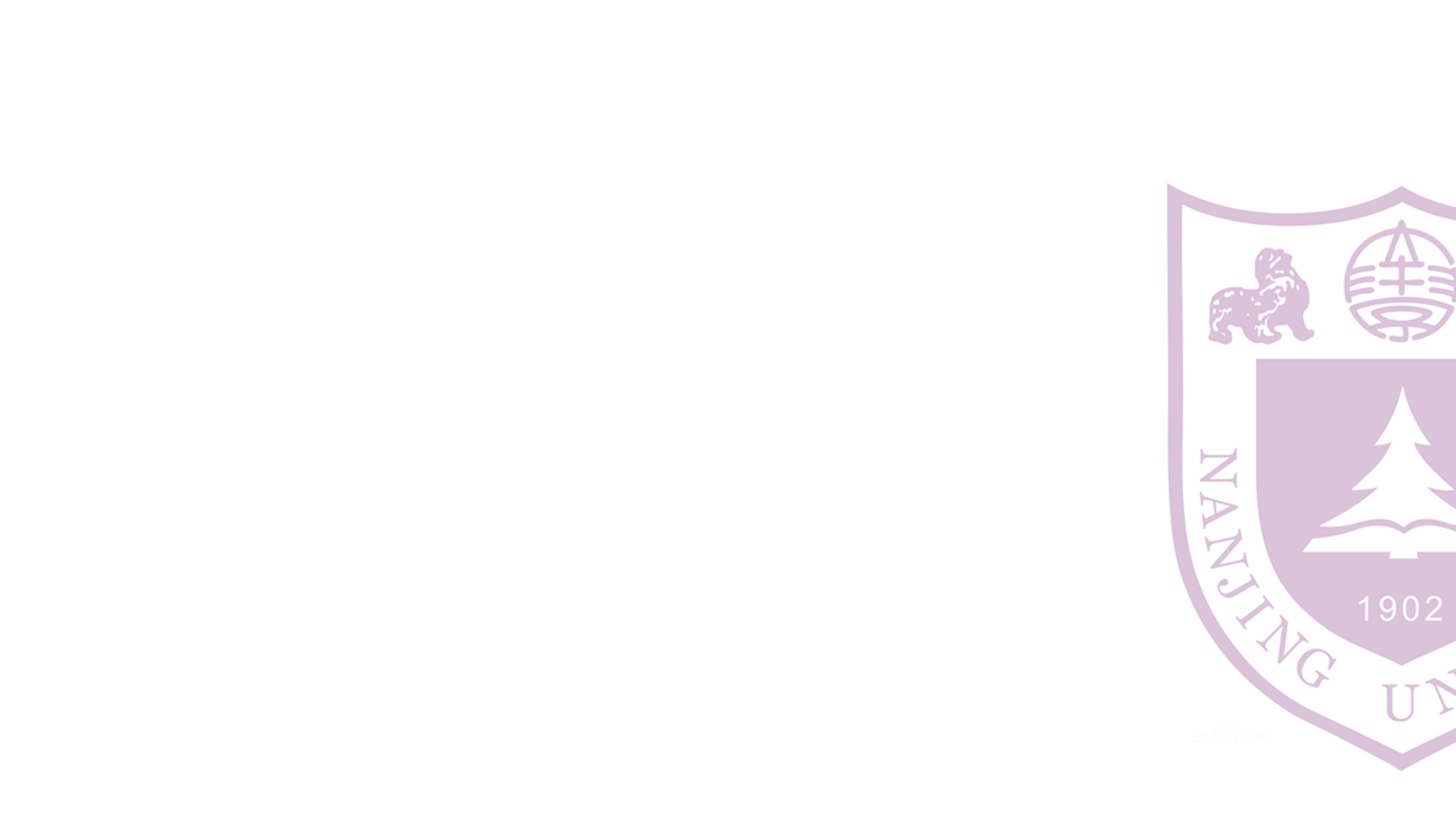 经典Dijkstra算法
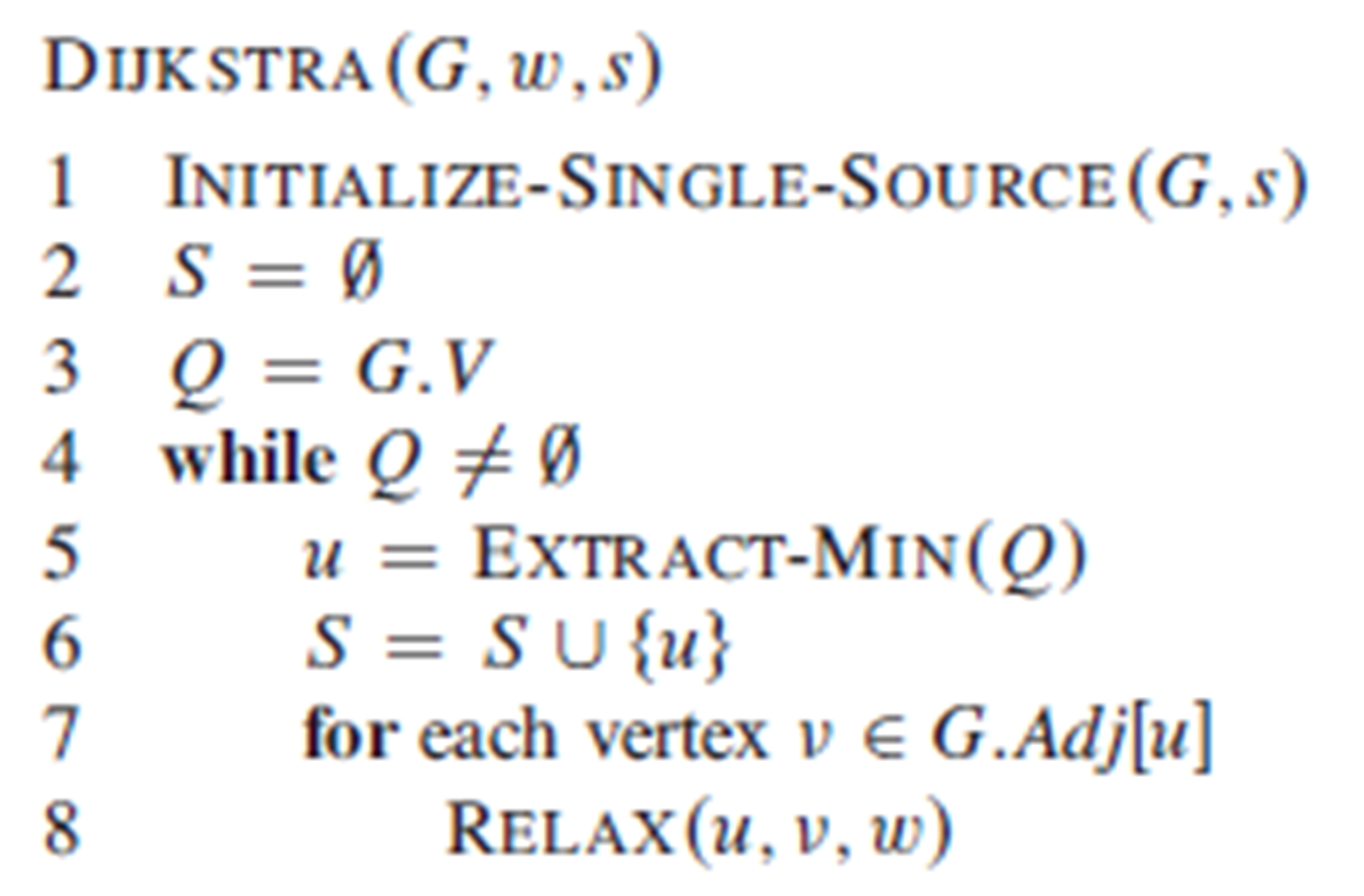 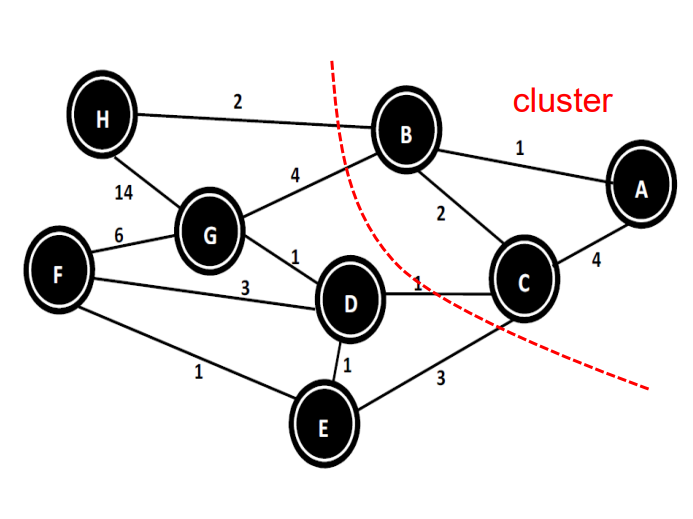 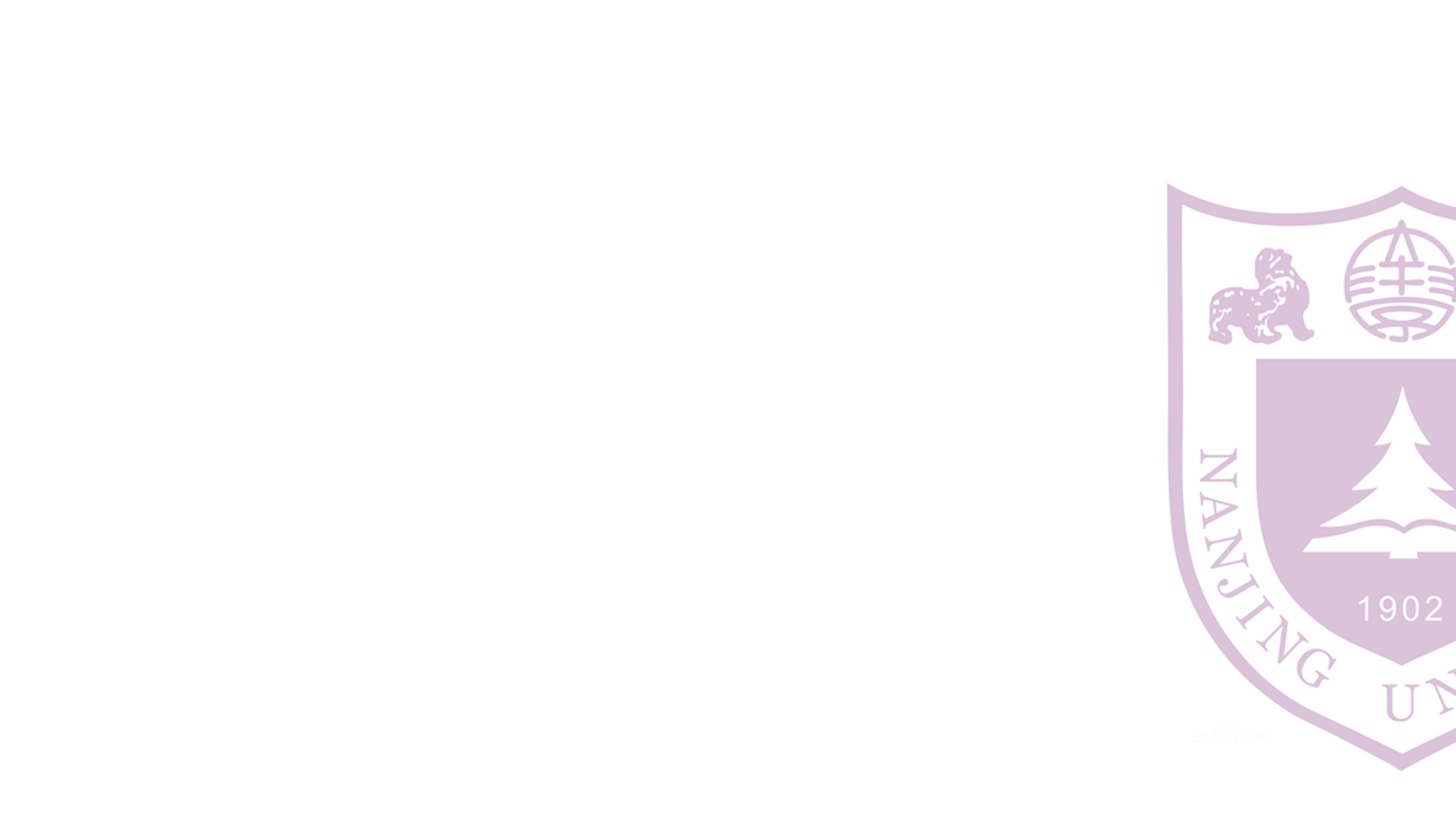 经典Dijkstra算法
回顾一下一般步骤：
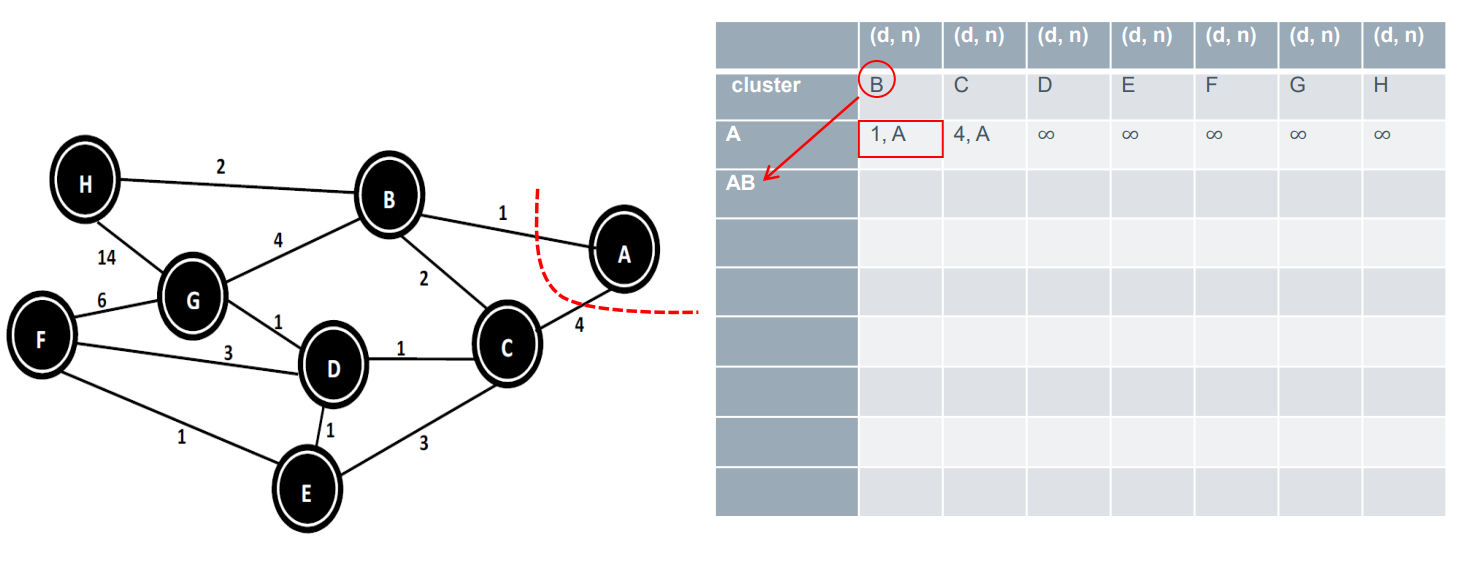 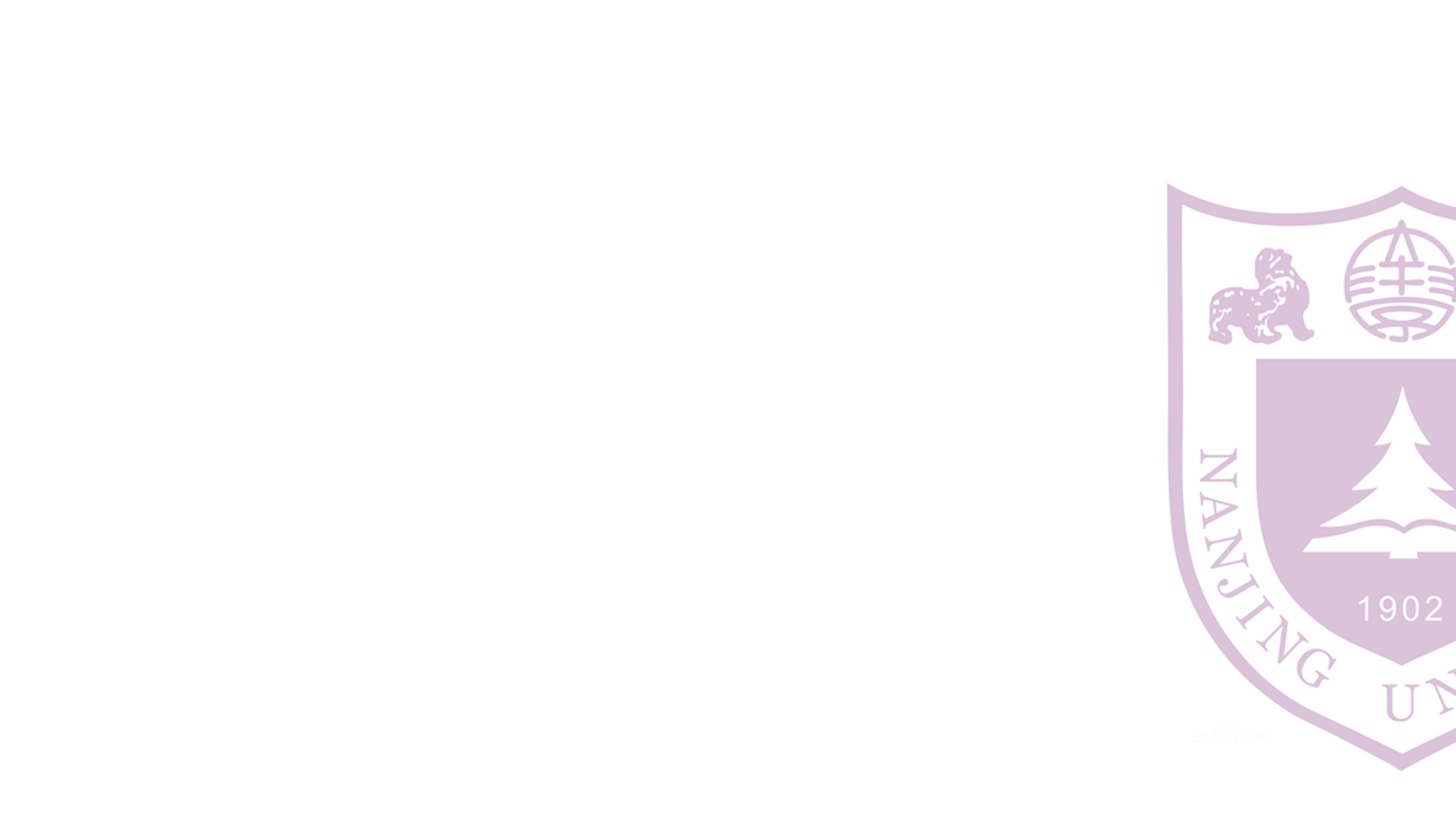 经典Dijkstra算法
回顾一下一般步骤：
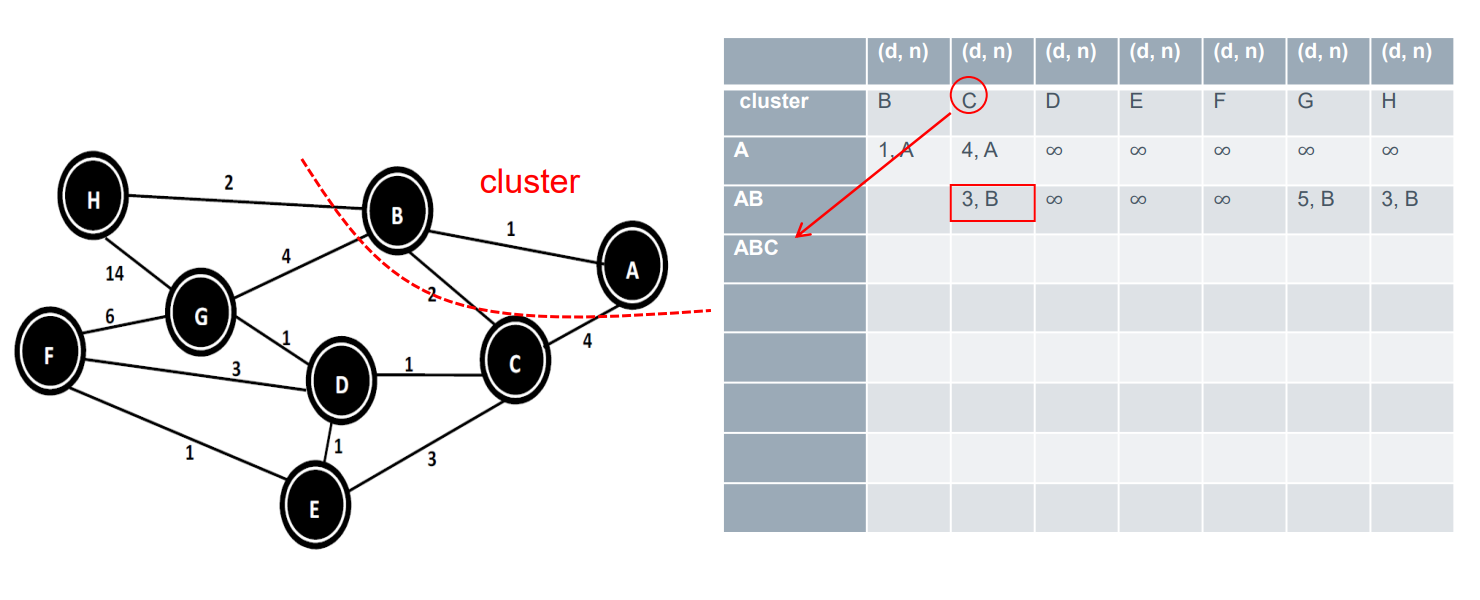 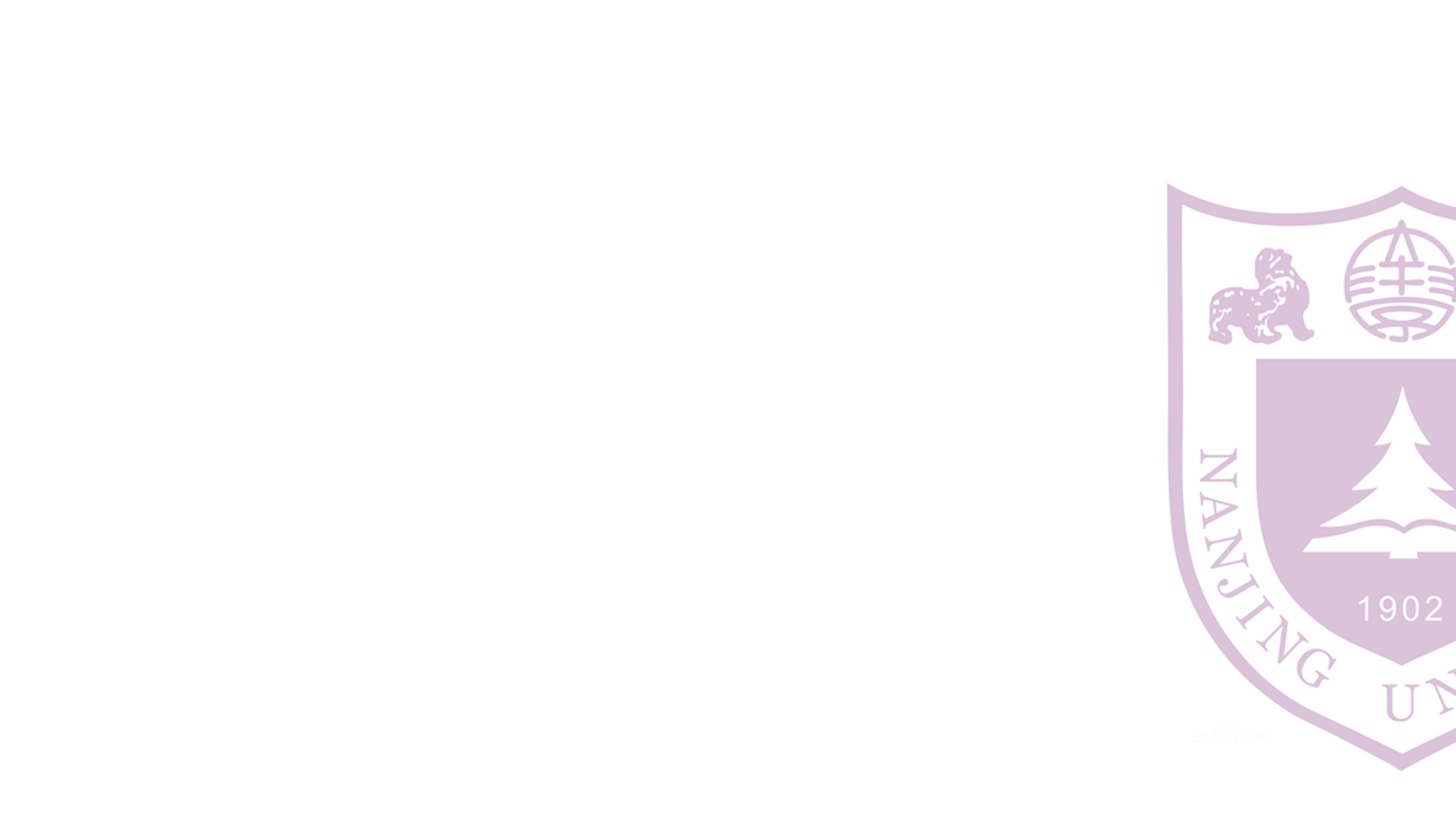 经典Dijkstra算法
回顾一下一般步骤：
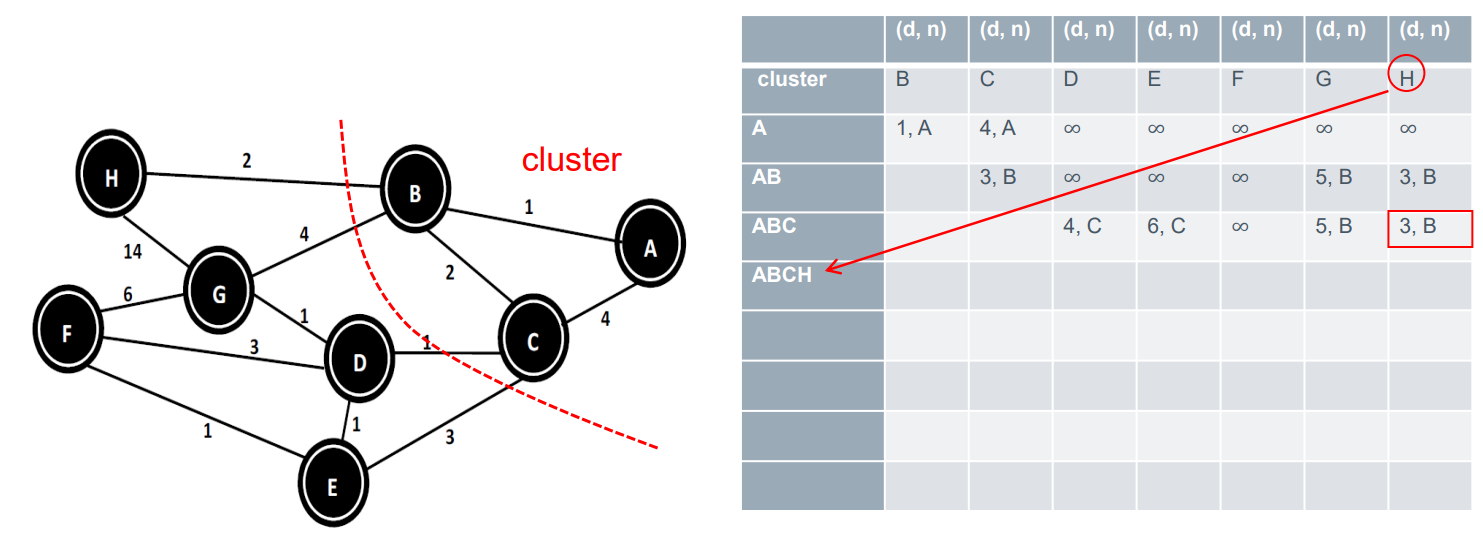 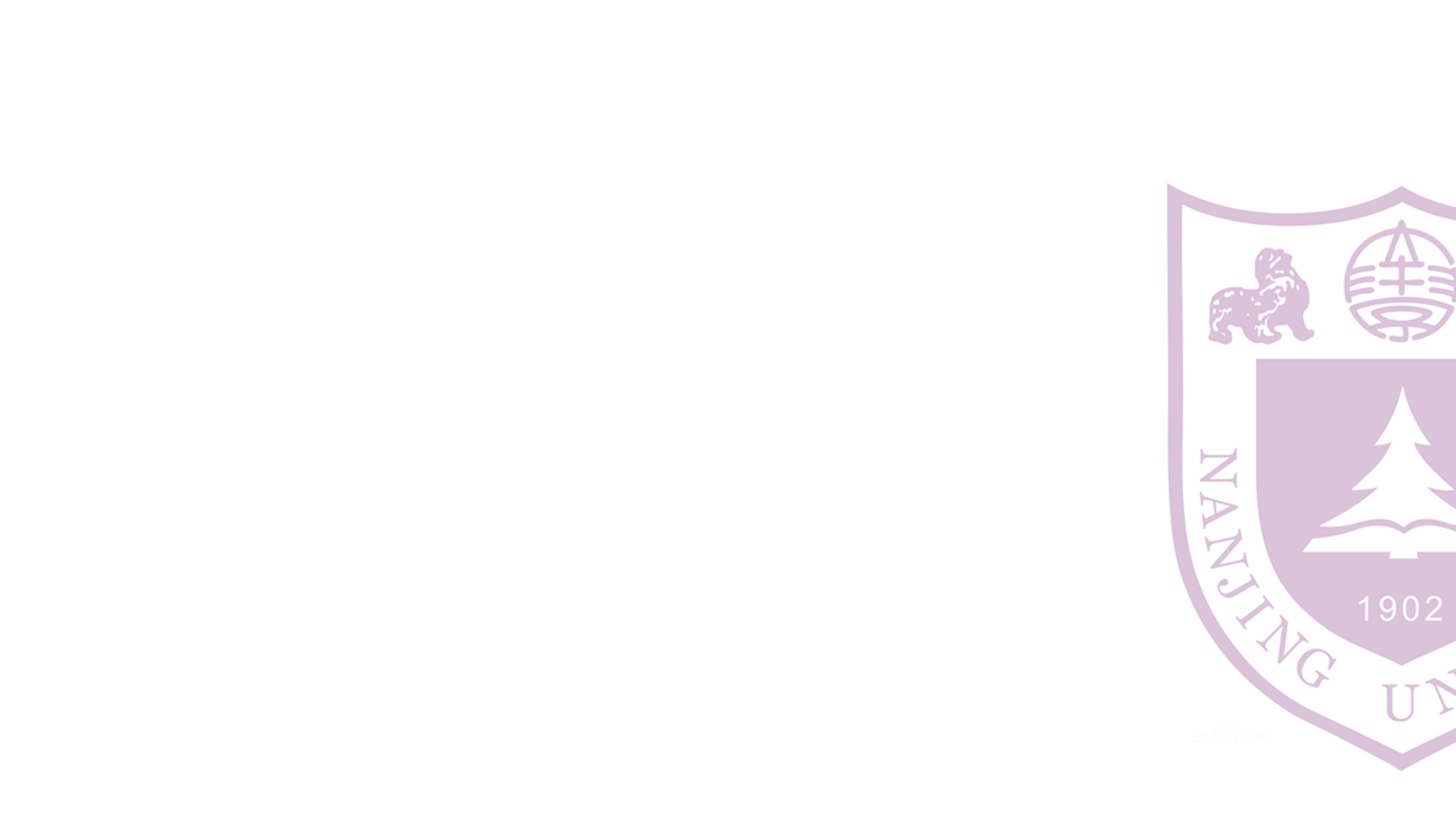 经典Dijkstra算法
回顾一下一般步骤：
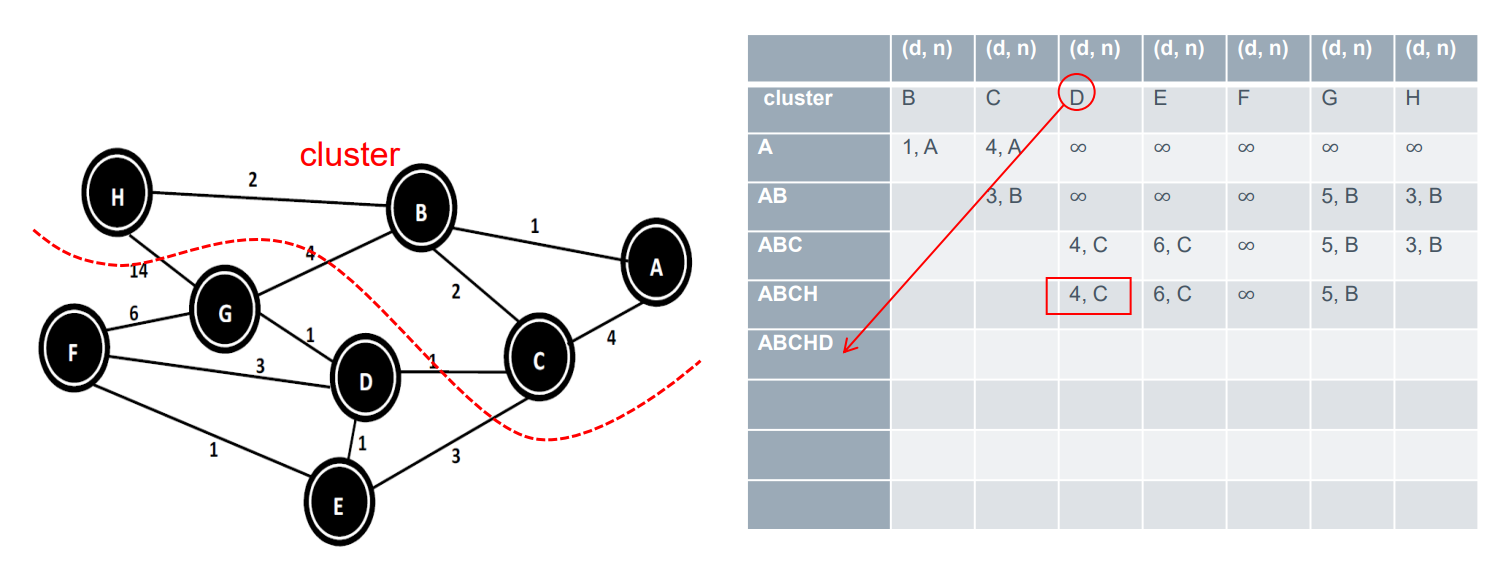 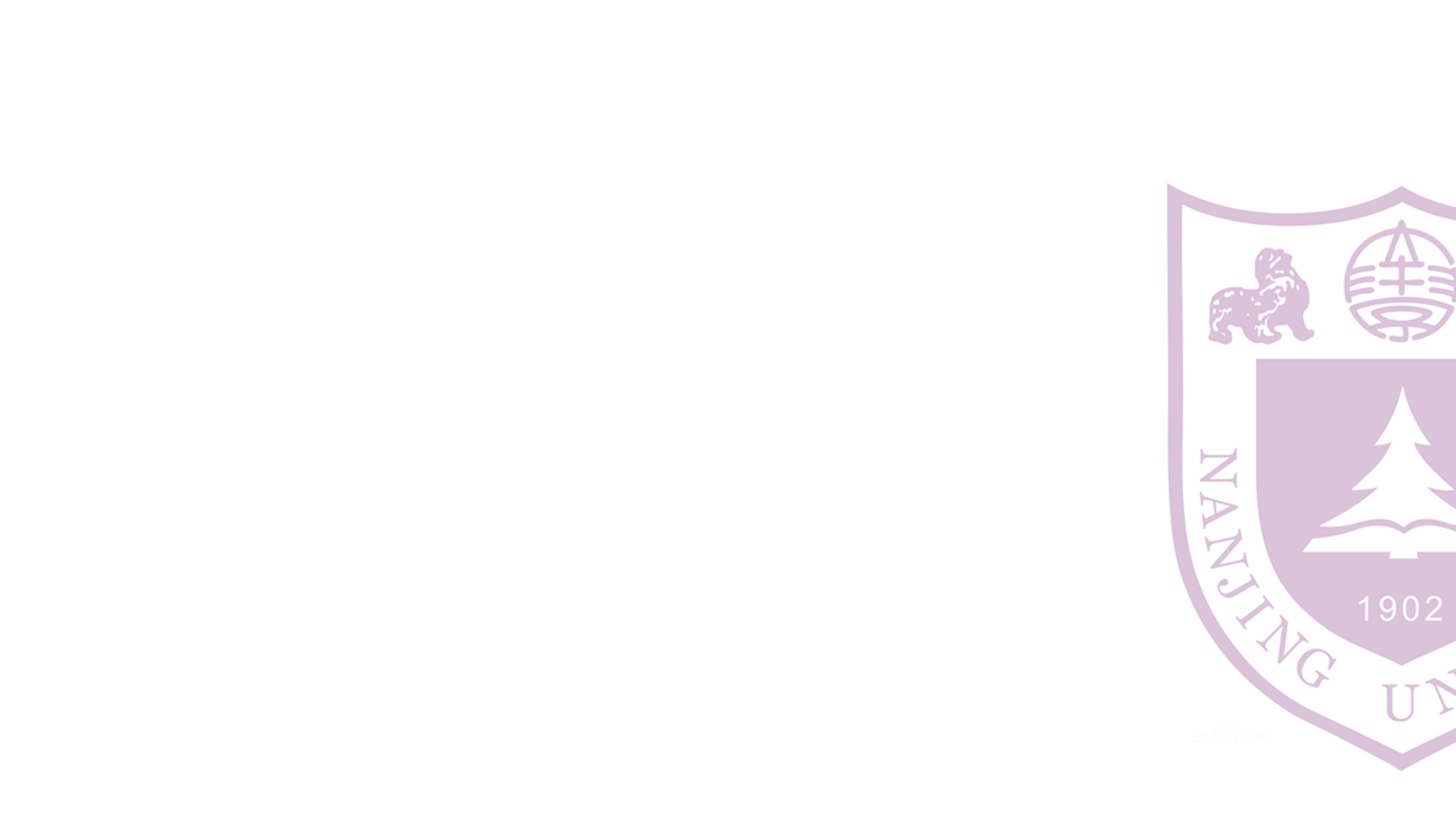 经典Dijkstra算法
回顾一下一般步骤：
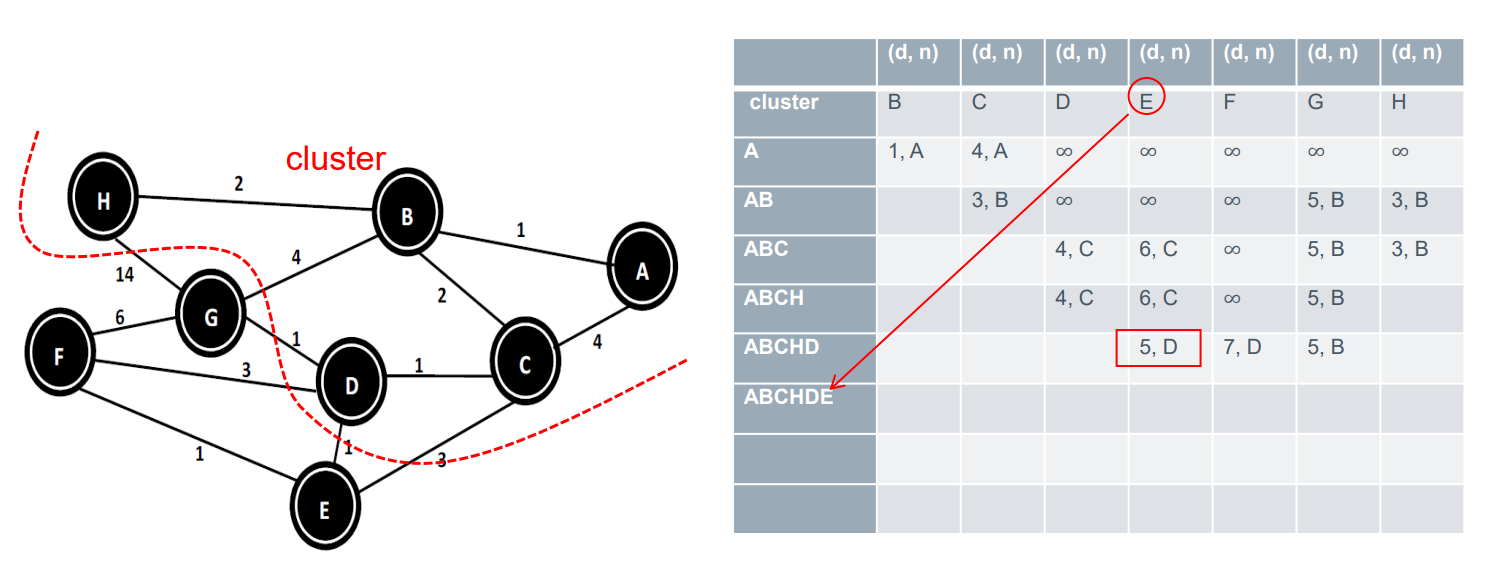 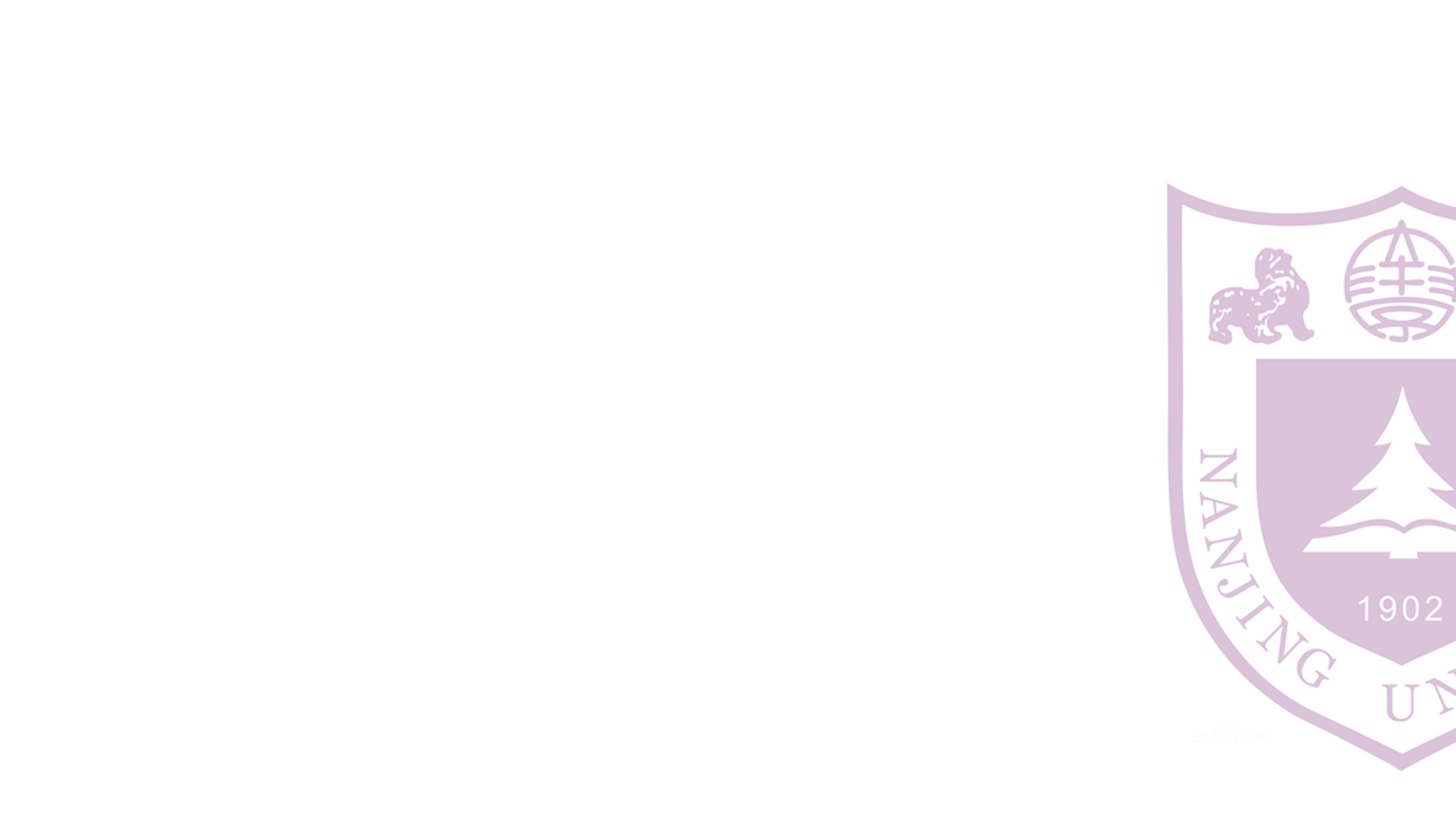 经典Dijkstra算法
回顾一下一般步骤：
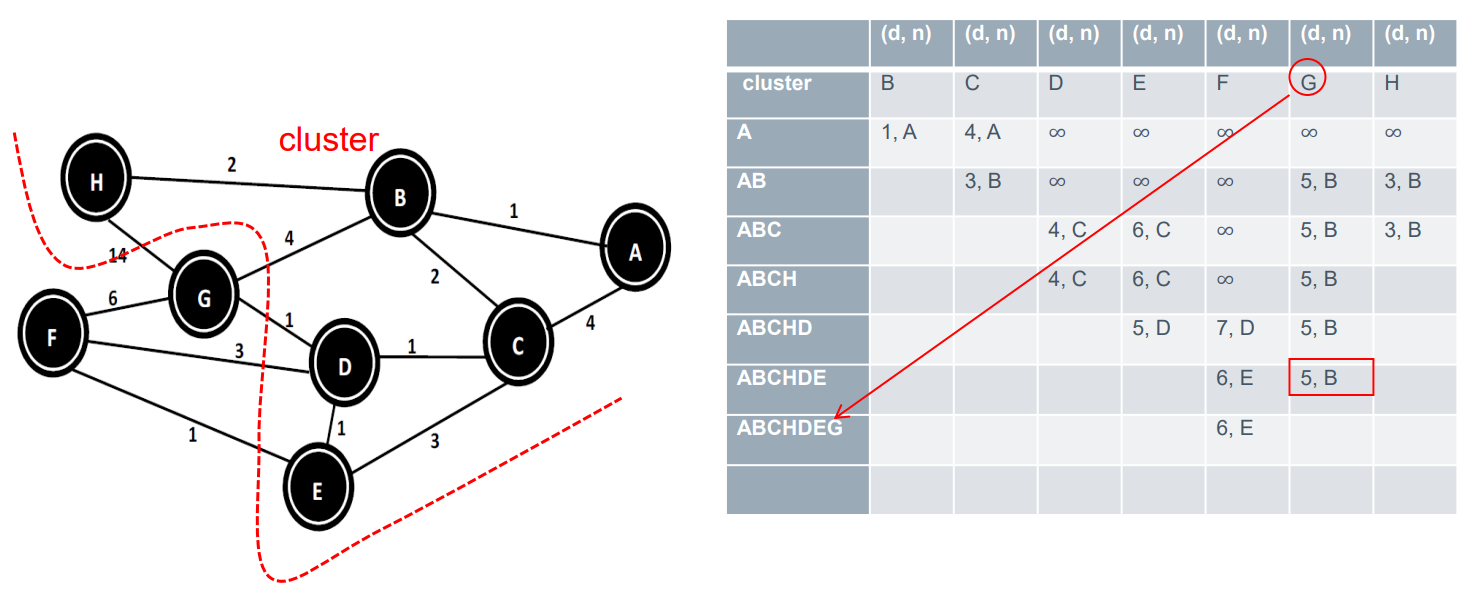 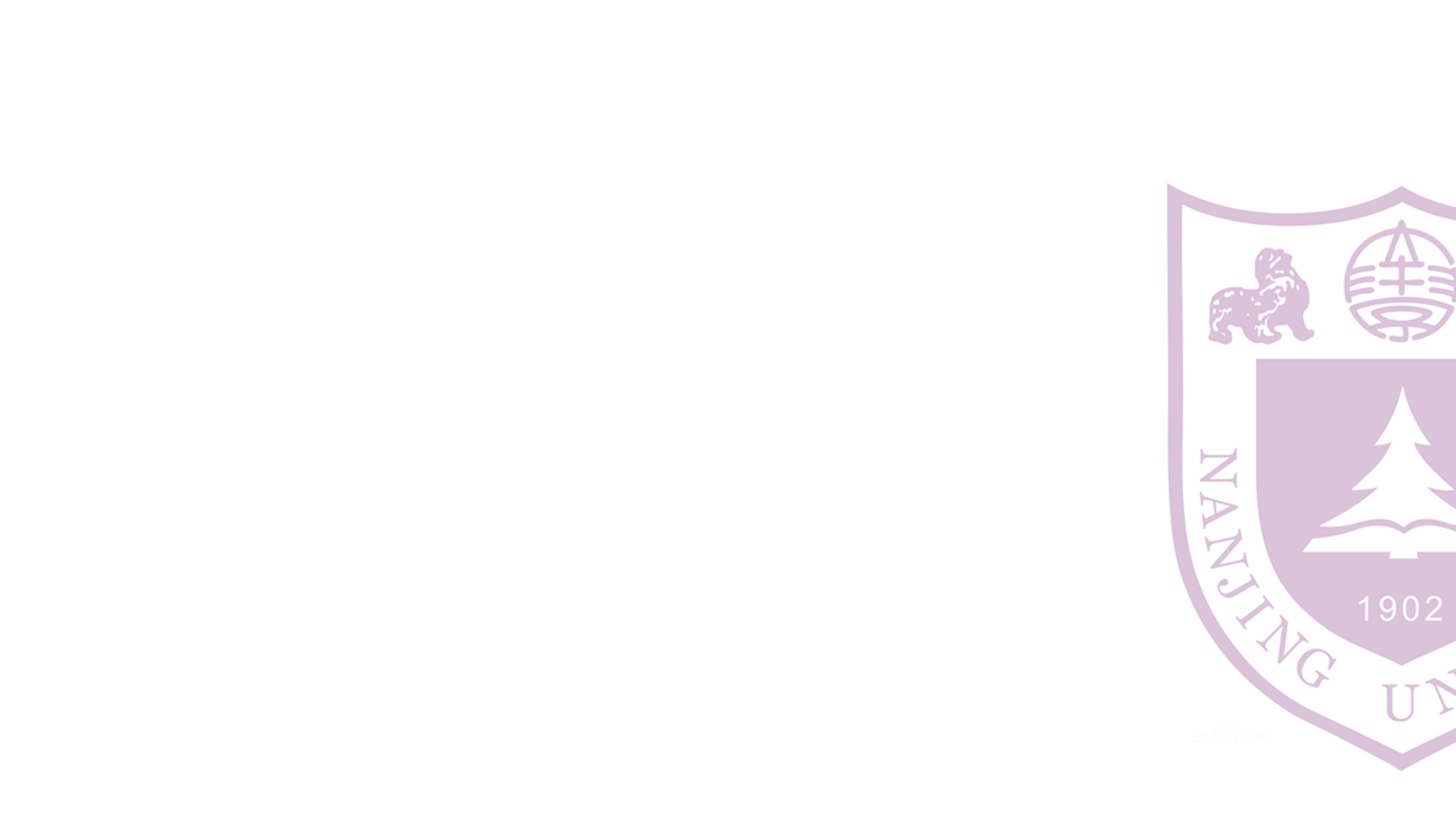 经典Dijkstra算法
回顾一下一般步骤：
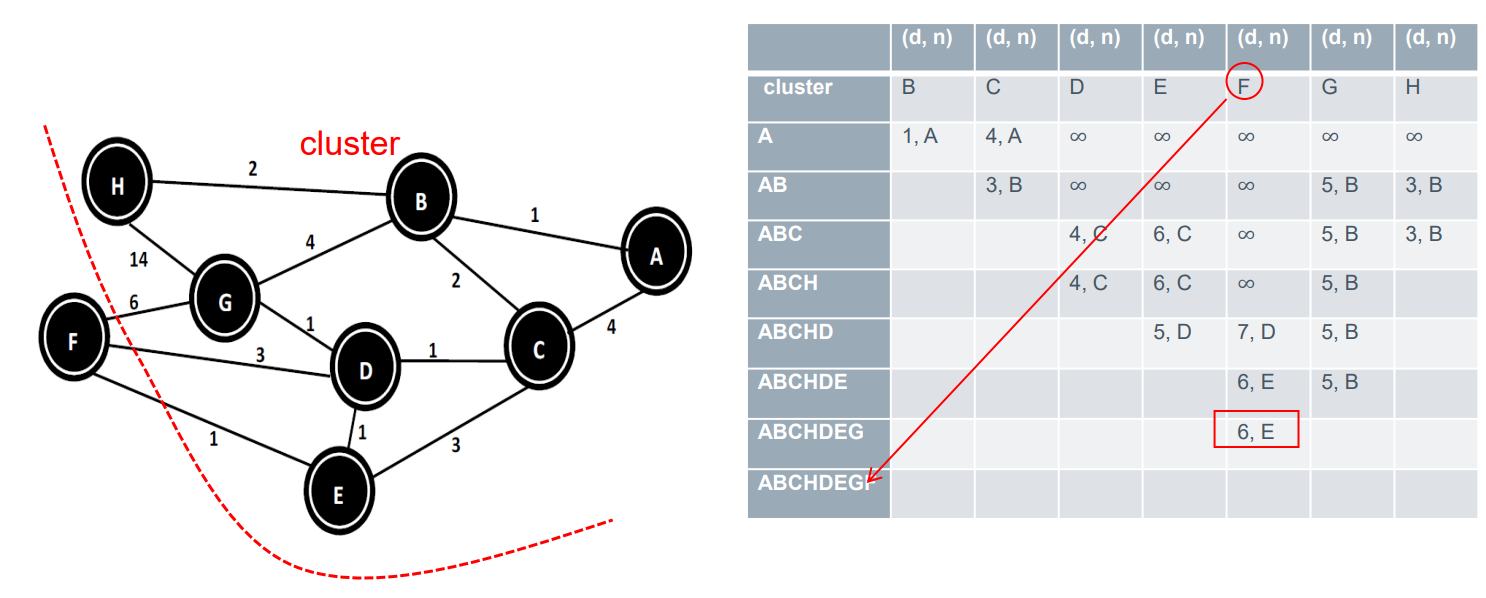 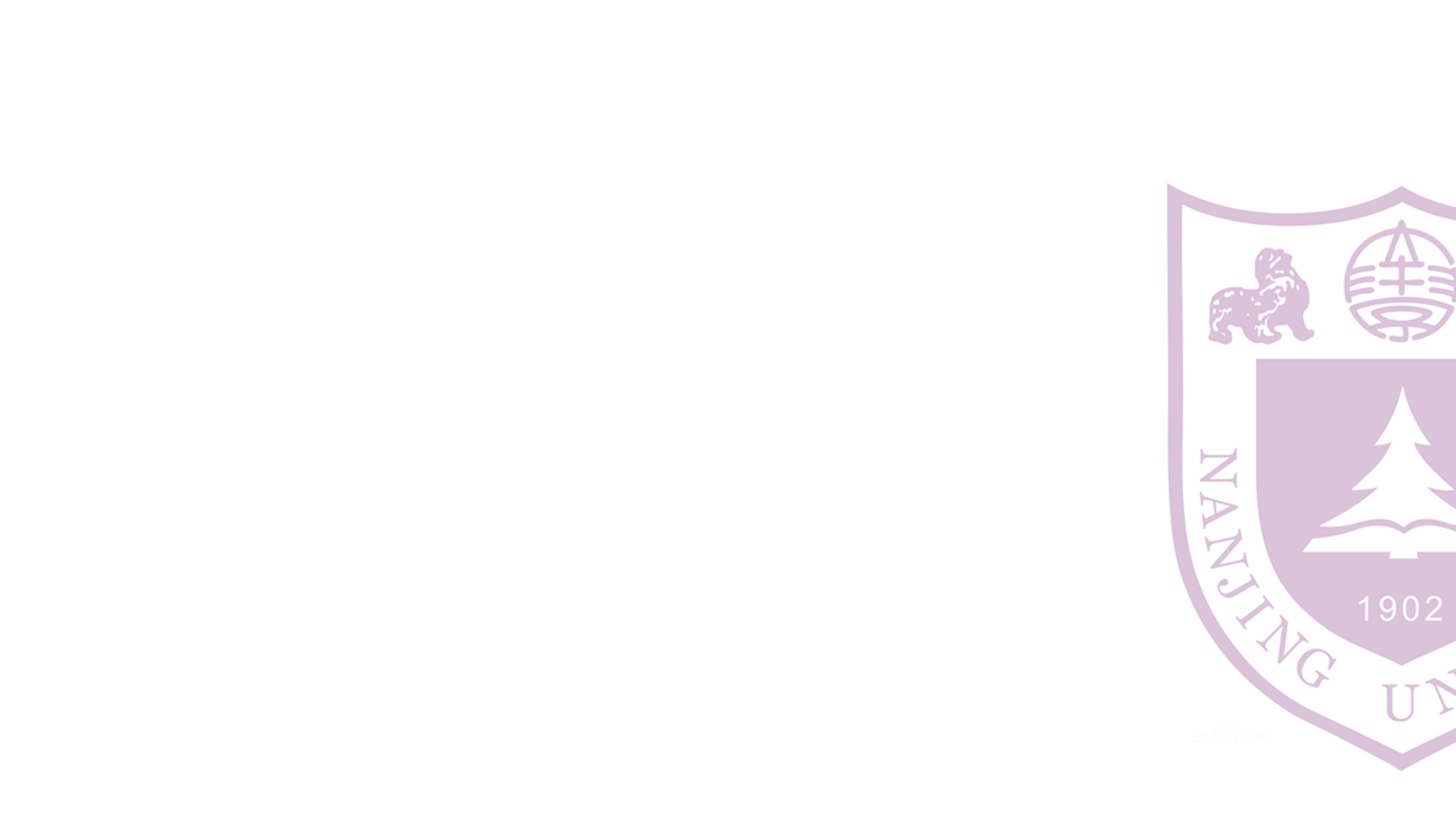 并行Dijkstra算法
思想大概如下：
Approach:
− Each core identifies its closest vertex to the source vertex;
− Perform a parallel prefix to select the globally closest vertex;
− Broadcast the result to all the cores;
− Each core updates its cluster list.
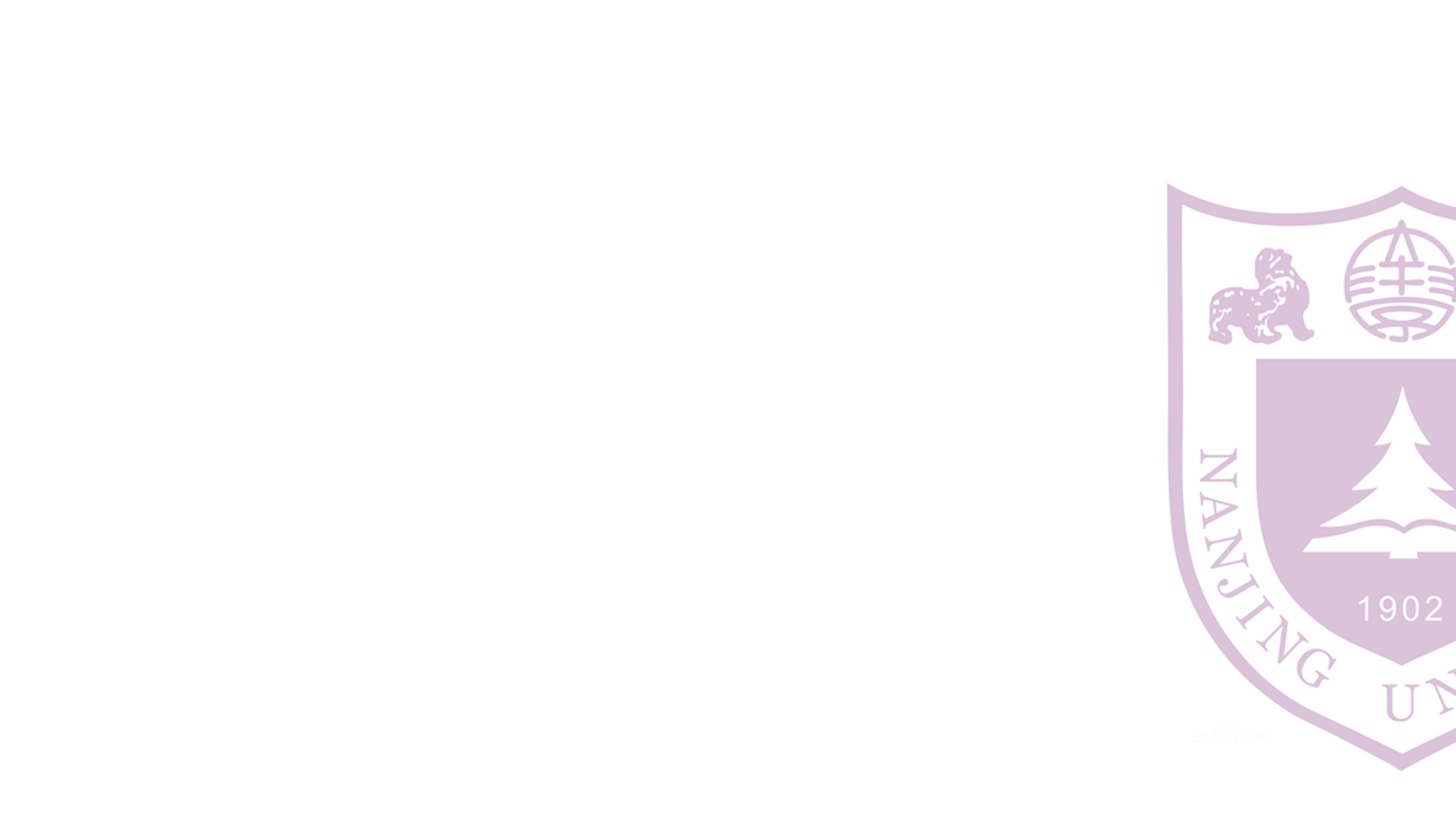 并行Dijkstra算法
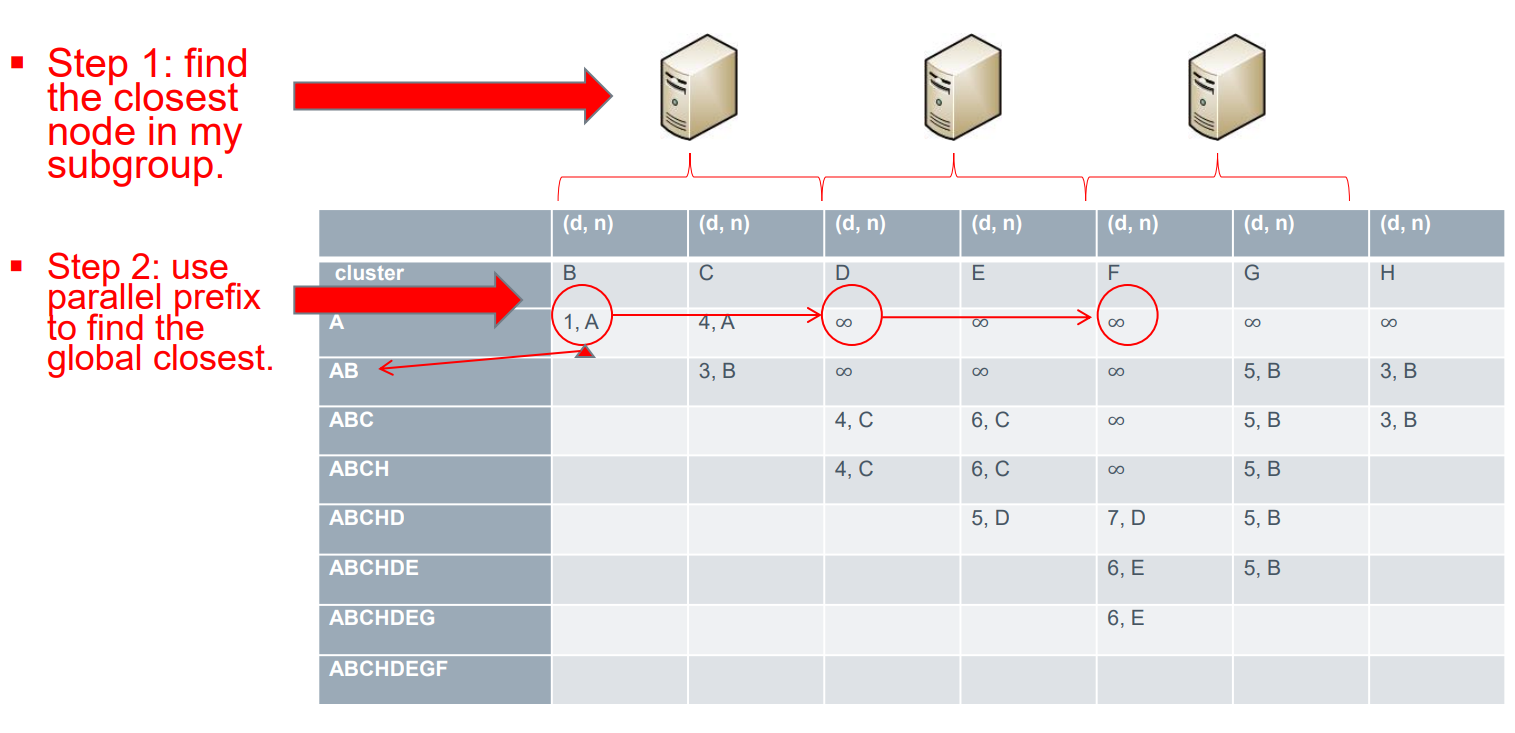 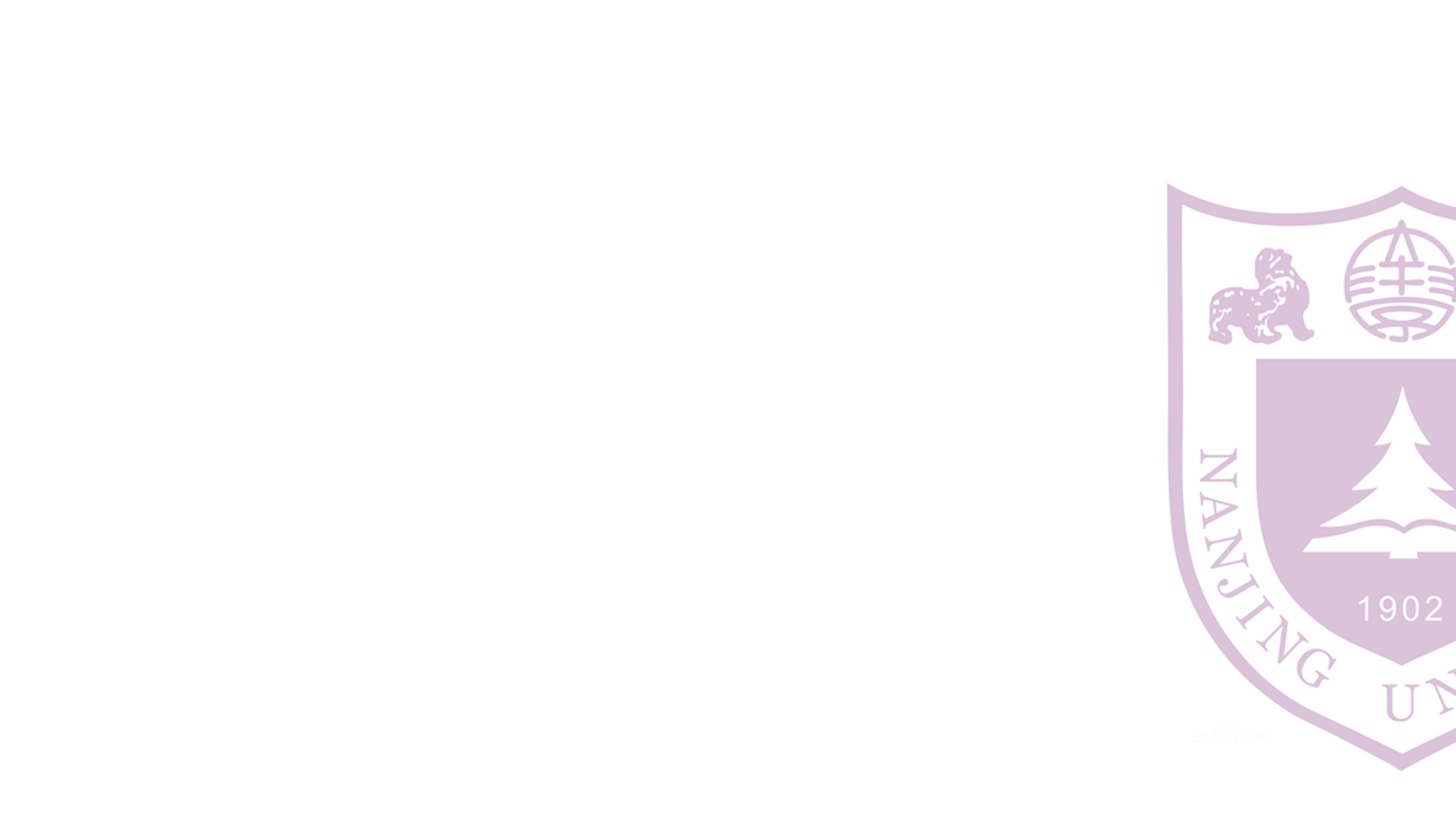 并行Dijkstra算法
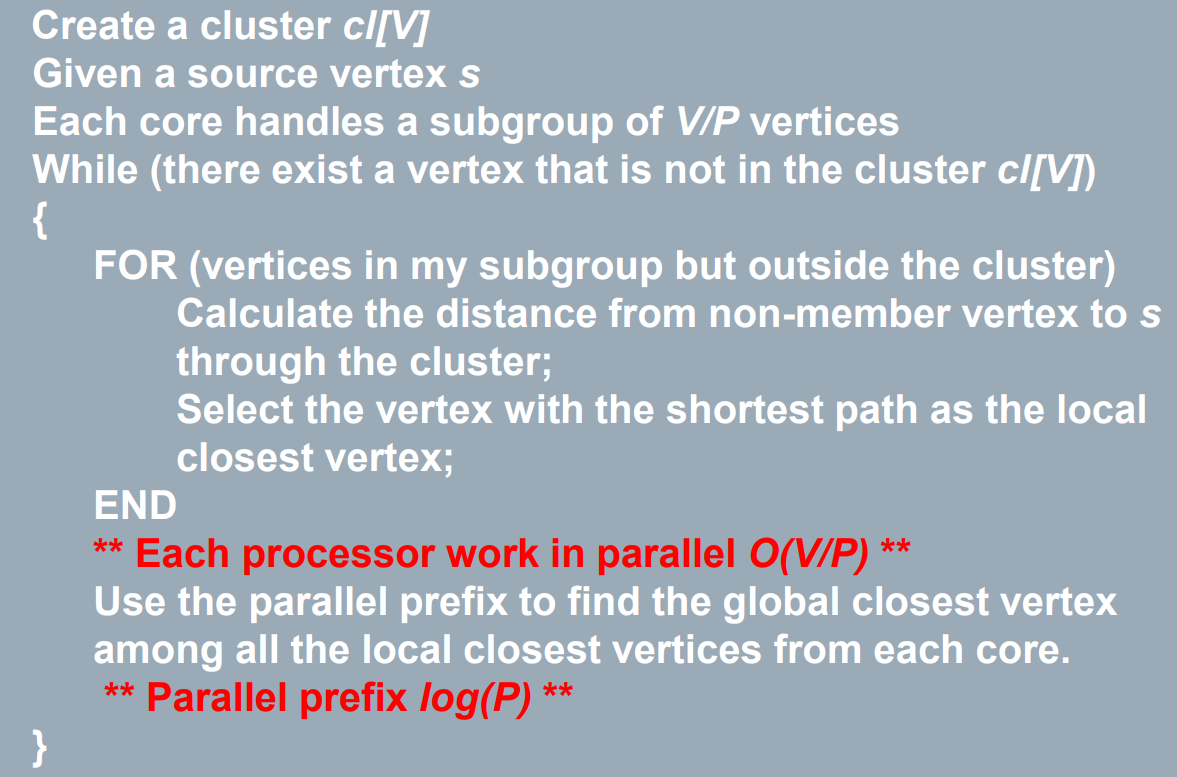 伪代码
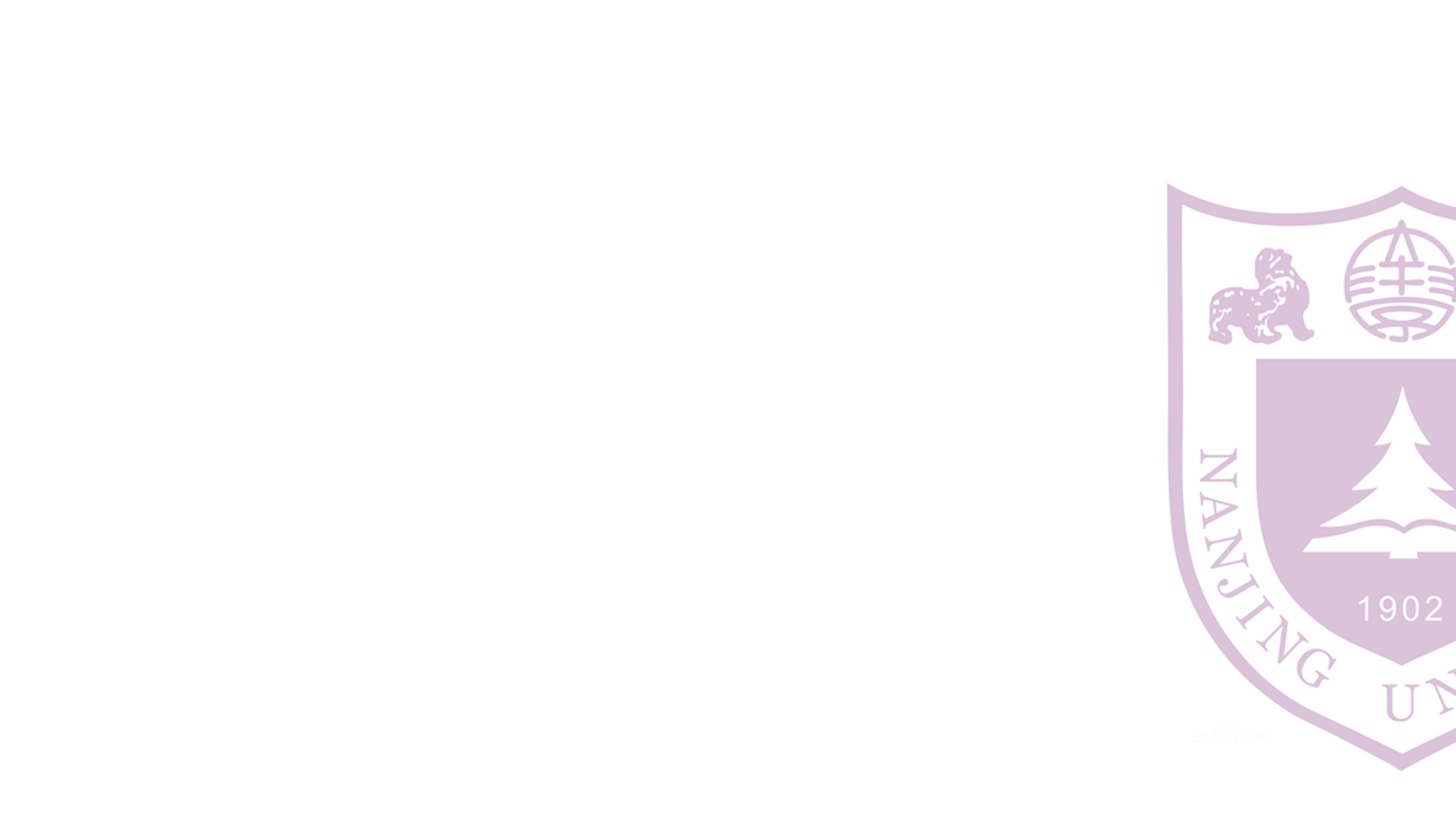 并行Dijkstra算法
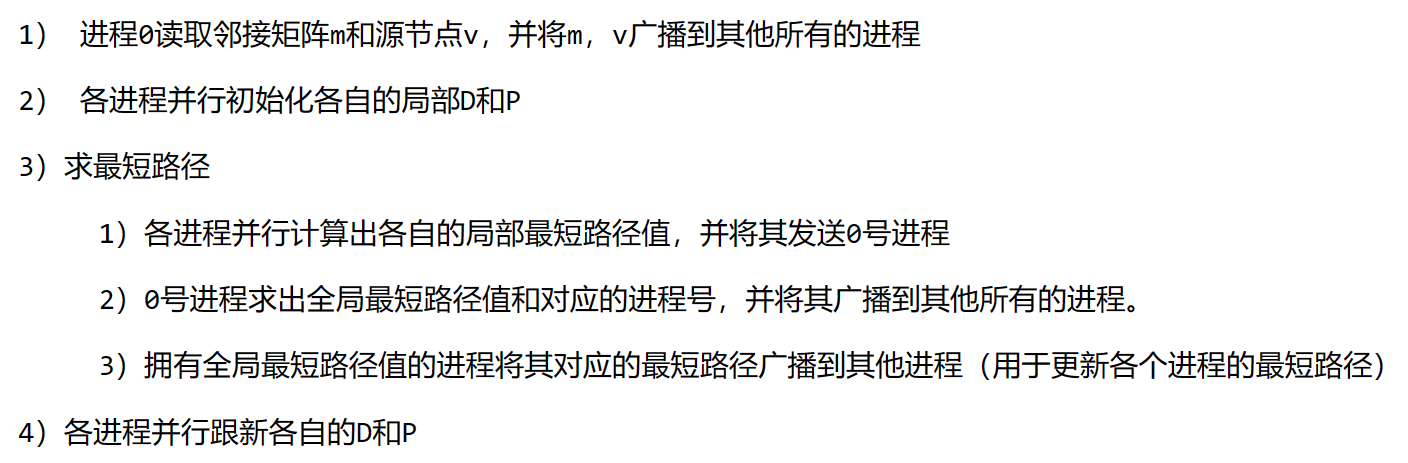 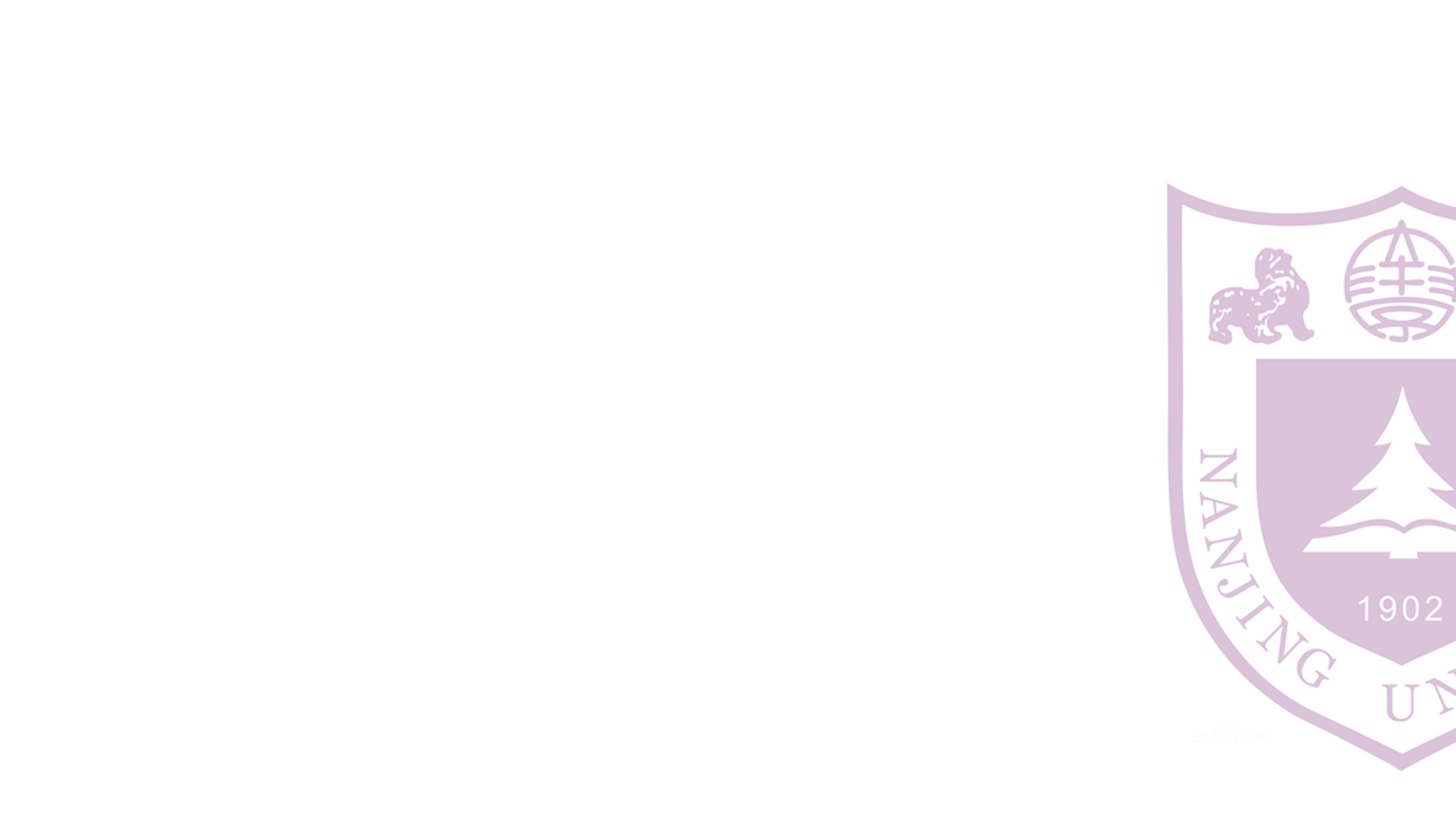 并行Dijkstra算法
关于parallel prefix求全局最小值：
	假设有p个处理器，当p为偶数时，后p/2个处理器将自己的局部最小值分别发送到对应的前p/2个处理器中，由前p/2个处理器比较出2个局部最小值中相对较小者并保留。当p为奇数时，设p=2h+1，则后h个处理器的值分别发送到前h个处理器中，比较并保留当前最小值。一次这样的循环过后，p个最小值减少了一半，两次后变为1/4，如此一层一层的比较，log(p)次循环后，就可以得出唯一的全局最小值
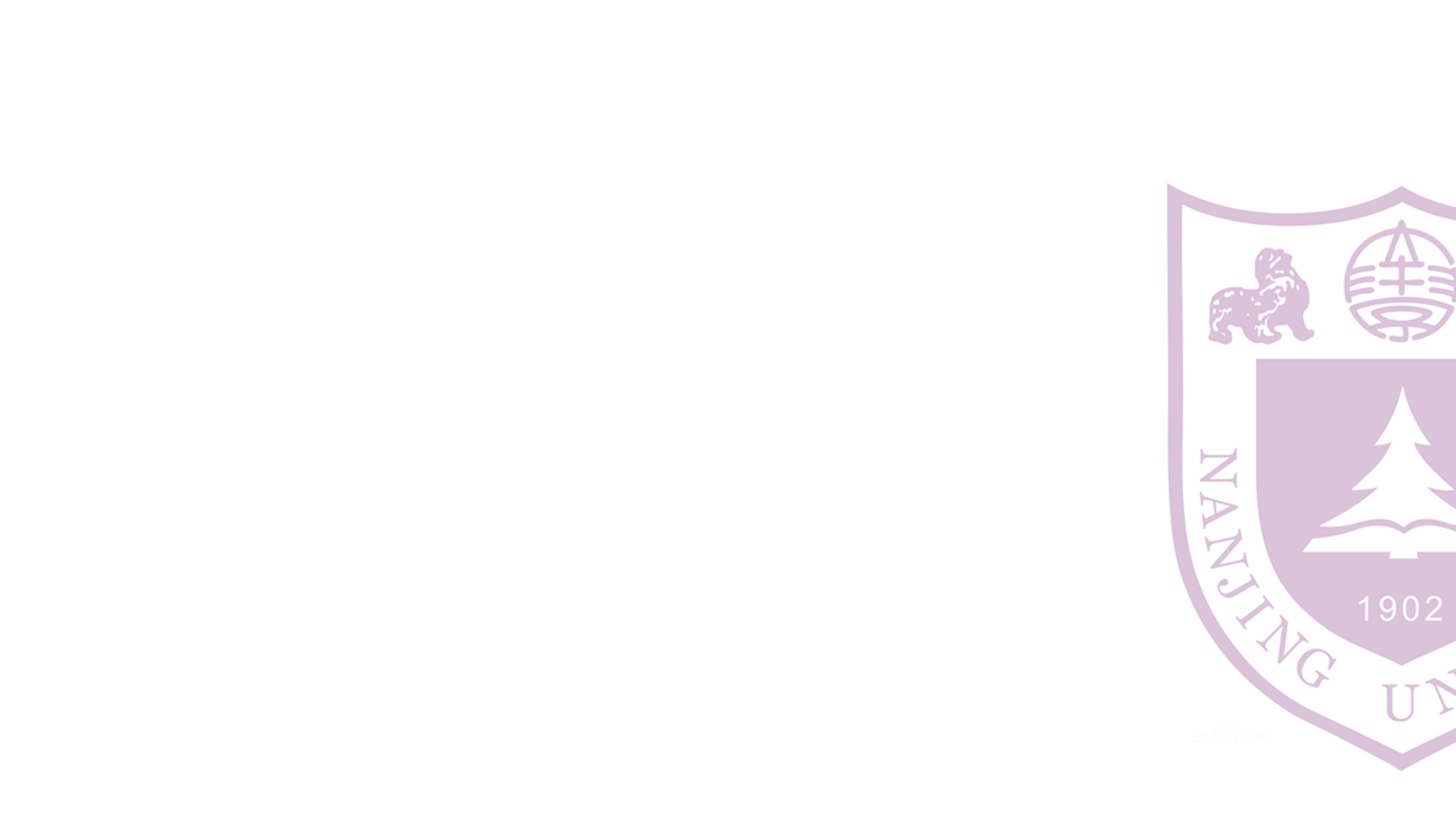 并行Dijkstra算法
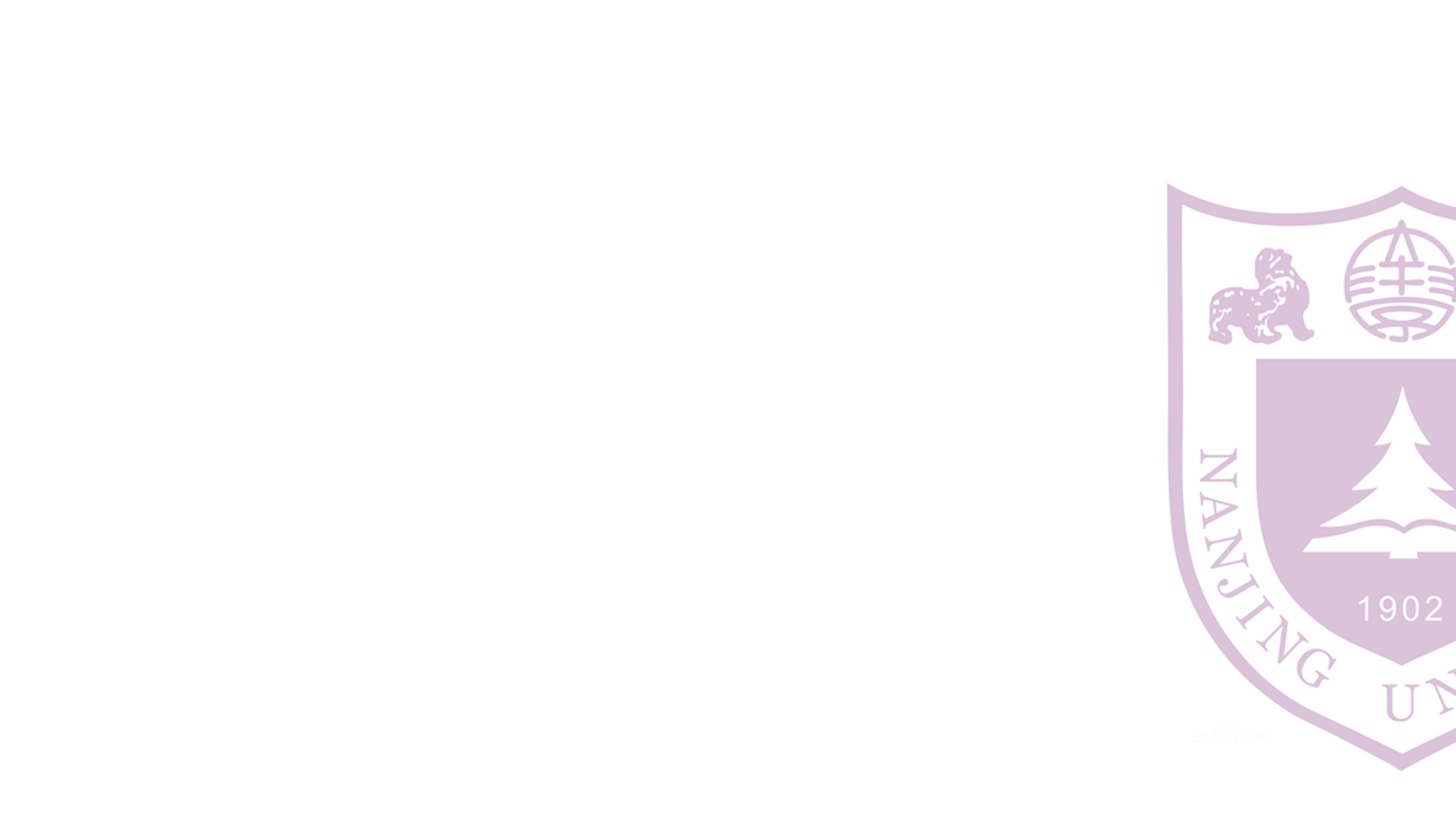 Thanks